PŘÍRODNÍ POLYMERYPolysacharidy II  CELULÓZA 4
RNDr. Ladislav Pospíšil, CSc.
16. 11. 2020
PŘÍRODNÍ POLYMERY CELULÓZA PŘF MU  7 2020 část 4
1
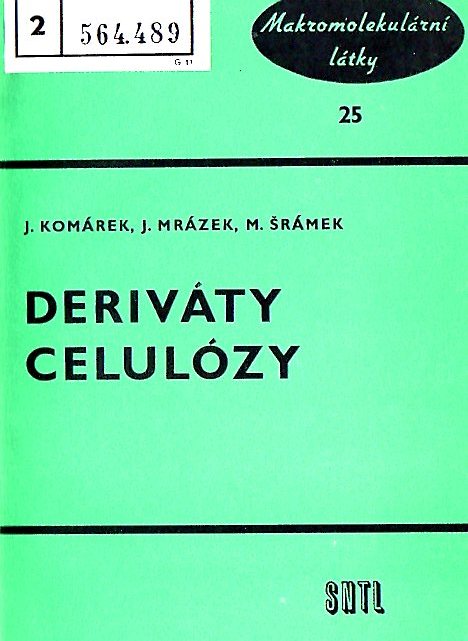 16. 11. 2020
PŘÍRODNÍ POLYMERY CELULÓZA PŘF MU  7 2020 část 4
2
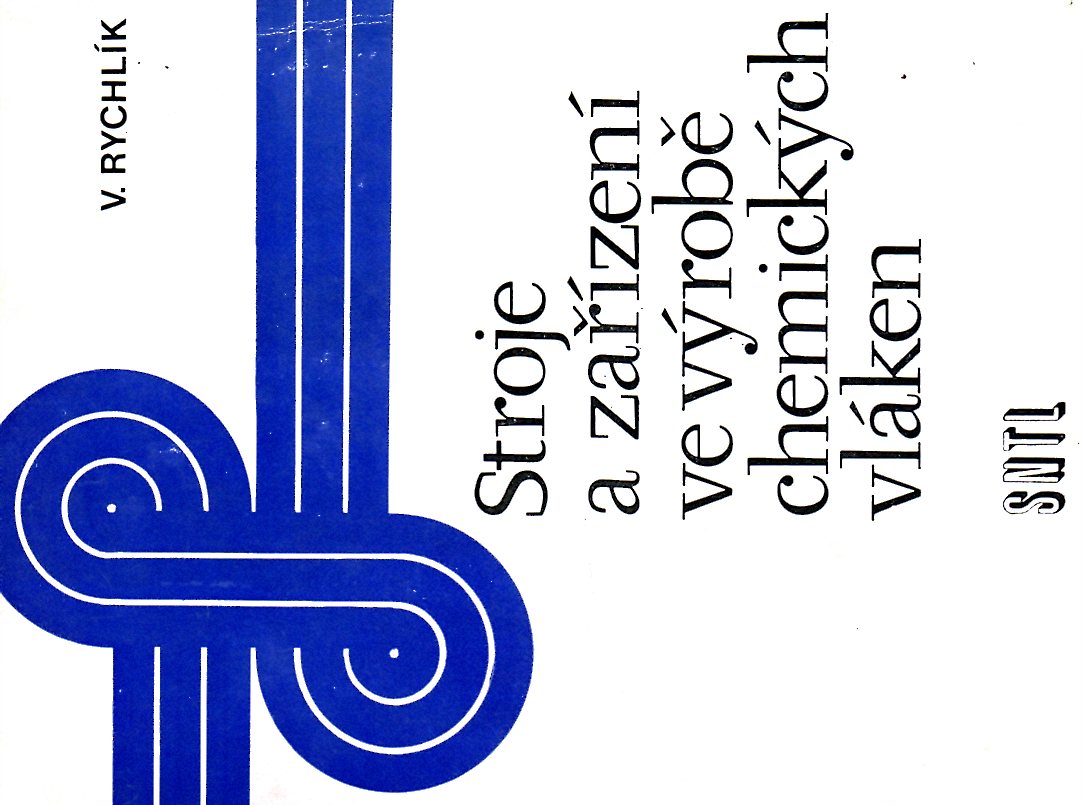 16. 11. 2020
PŘÍRODNÍ POLYMERY CELULÓZA PŘF MU  7 2020 část 4
3
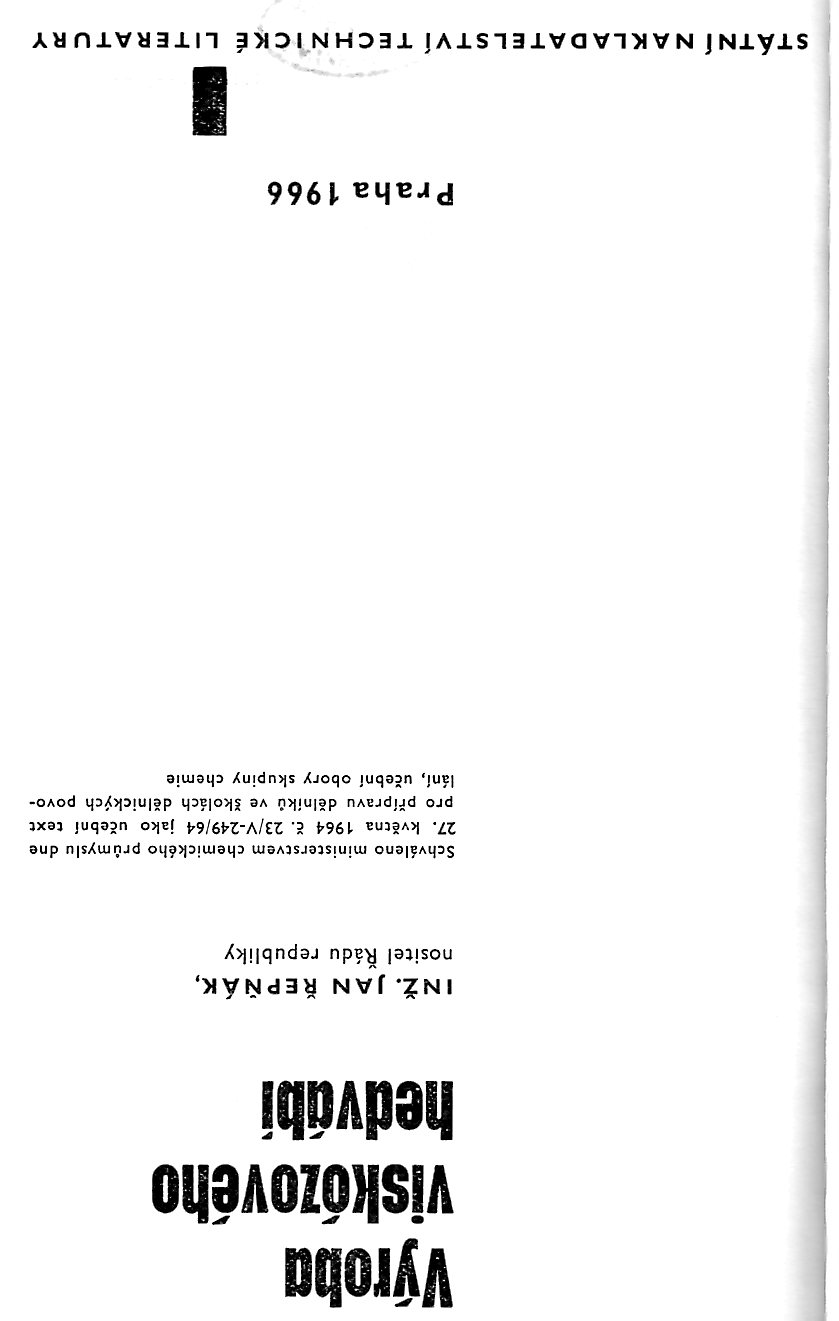 16. 11. 2020
PŘÍRODNÍ POLYMERY CELULÓZA PŘF MU  7 2020 část 4
4
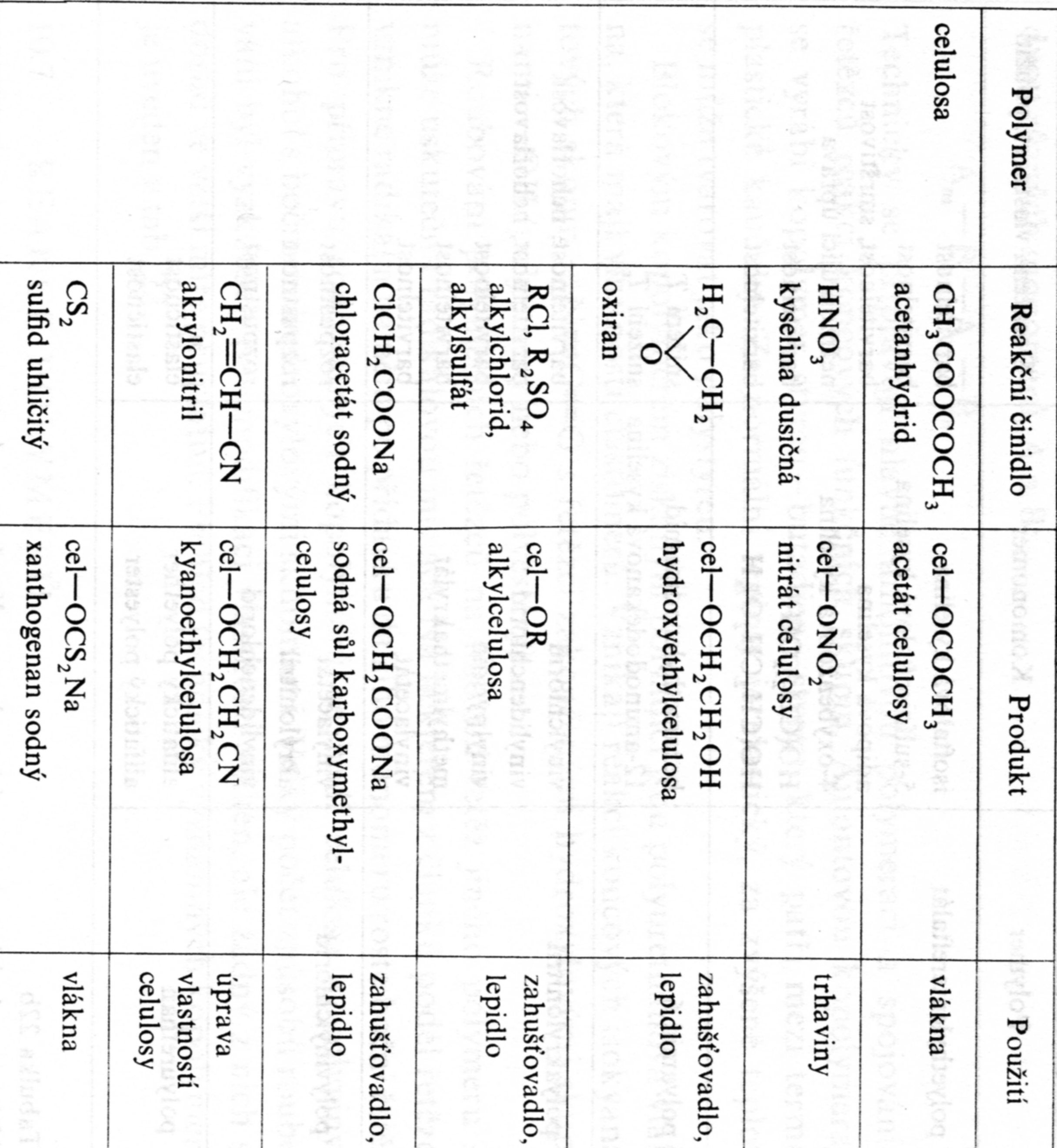 16. 11. 2020
PŘÍRODNÍ POLYMERY CELULÓZA PŘF MU  7 2020 část 4
5
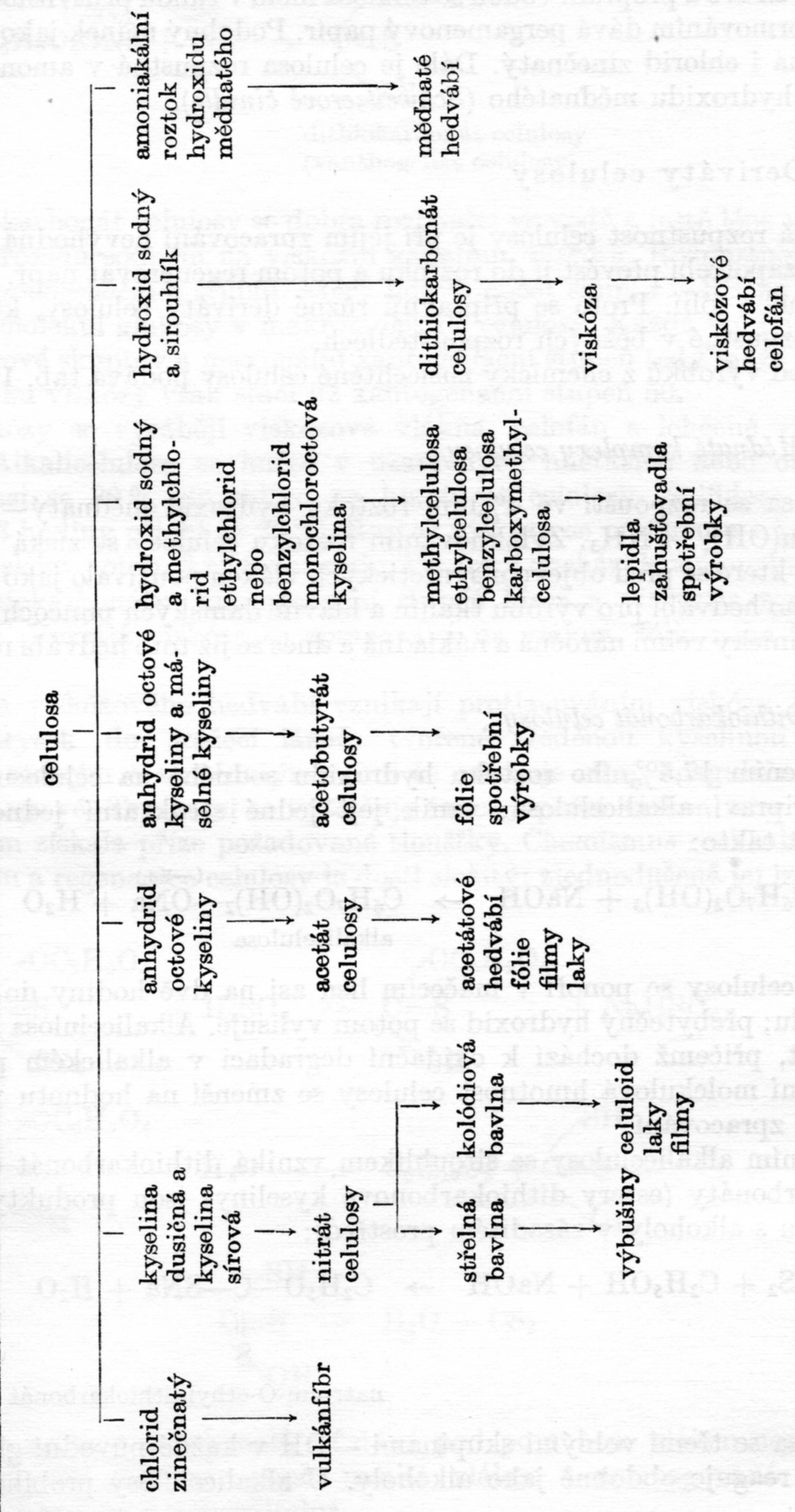 16. 11. 2020
PŘÍRODNÍ POLYMERY CELULÓZA PŘF MU  7 2020 část 4
6
Modifikace celulózy I
16. 11. 2020
PŘÍRODNÍ POLYMERY CELULÓZA PŘF MU  7 2020 část 4
7
Modifikace celulózy II
16. 11. 2020
PŘÍRODNÍ POLYMERY CELULÓZA PŘF MU  7 2020 část 4
8
Modifikace celulózy III
16. 11. 2020
PŘÍRODNÍ POLYMERY CELULÓZA PŘF MU  7 2020 část 4
9
Výroba viskózového hedvábí z celulózy v České a Slovenské republice
1919 – Moravská Chrastavá (250 t/rok)
1920 – Senica nad Myjavou
1920 – Rudník u Hostinného nad Labem
1921 – Lovosice (hedvábí) > až do 2000
???? – Neratovice (střiž) > až do 2000
1935 – Svit u Popradu (Slovenská viskózová továreň), vlákna i celofán (fólie)
1951 – Bratislava
V současné době už žádný závod není v provozu (problémy s CS2)
16. 11. 2020
PŘÍRODNÍ POLYMERY CELULÓZA PŘF MU  7 2020 část 4
10
Měďnaté hedvábí
Obsah a celulózy musí být extrémní, >95 % hmot. a více
Proto se používají tzv. LINTRES (lintry) s obsahem a celulózy až 99 % hmot.
Děláme v laborkách
16. 11. 2020
PŘÍRODNÍ POLYMERY CELULÓZA PŘF MU  7 2020 část 4
11
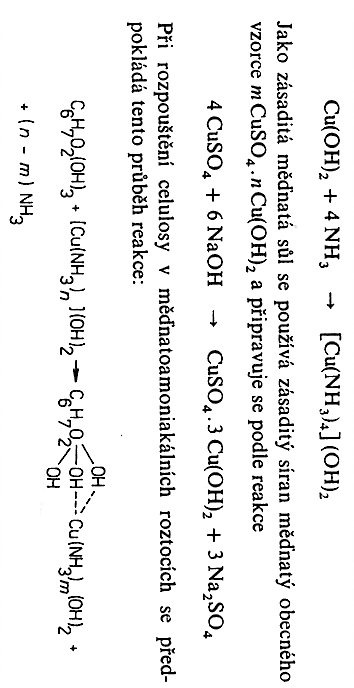 Schweitzerovo činidlo = Kuamox
16. 11. 2020
PŘÍRODNÍ POLYMERY CELULÓZA PŘF MU  7 2020 část 4
12
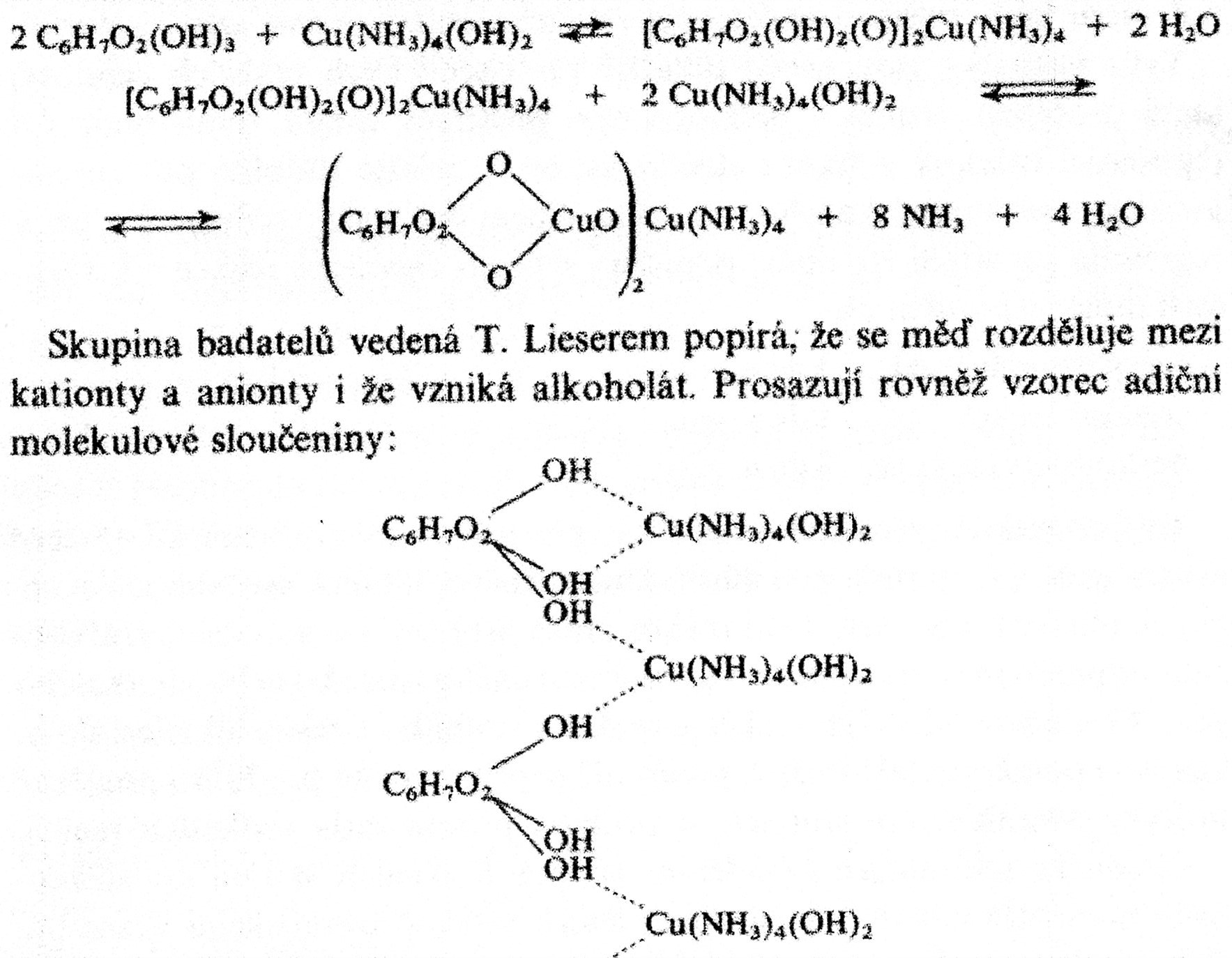 16. 11. 2020
PŘÍRODNÍ POLYMERY CELULÓZA PŘF MU  7 2020 část 4
13
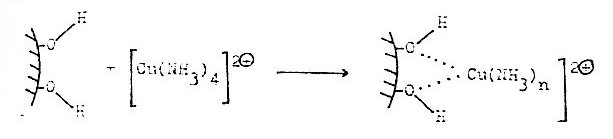 Schweitzerovo činidlo
XANTOGENÁT CELULÓZY
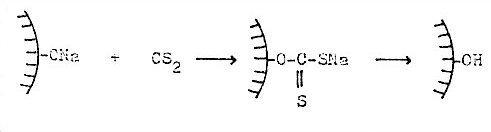 ALKALICELULÓZA
REGREROVANÁ CELULÓZA
Roztok celulózy v NaOH přechází působením CS2 na XANTOGENÁT CELULÓZY
16. 11. 2020
PŘÍRODNÍ POLYMERY CELULÓZA PŘF MU  7 2020 část 4
14
ČSN 50 0279(Norma už není platná):
Určenie primerného polymeračného stupňa buničiny v kuamoxovom roztoku
Metodou je relativní viskozita v kapilárním viskozimetru a empirická rovnice
16. 11. 2020
PŘÍRODNÍ POLYMERY CELULÓZA PŘF MU  7 2020 část 4
15
Viskózové vlákno
ALKALICELULÓZA – oddělí se b a g celulózy  LISOVÁNÍM > zbude a celulóza (používá se 18 % NaOH)
NaOH se oddělí od hemicelulóz a nižších MW celulóz DIALÝZOU
Obsah a celulózy má být 90 – 92 % hmot. pro hedvábí, pro kord  > 95 % 
 XANTOGENACE
ALKALICELULÓZA + CS2 >Roztok
Mokré zvlákňování do SRÁŽEDLA
16. 11. 2020
PŘÍRODNÍ POLYMERY CELULÓZA PŘF MU  7 2020 část 4
16
ALKALICELULÓZA + CS2 > Roztok
ALKALICELULÓZA
XANTOGENACE
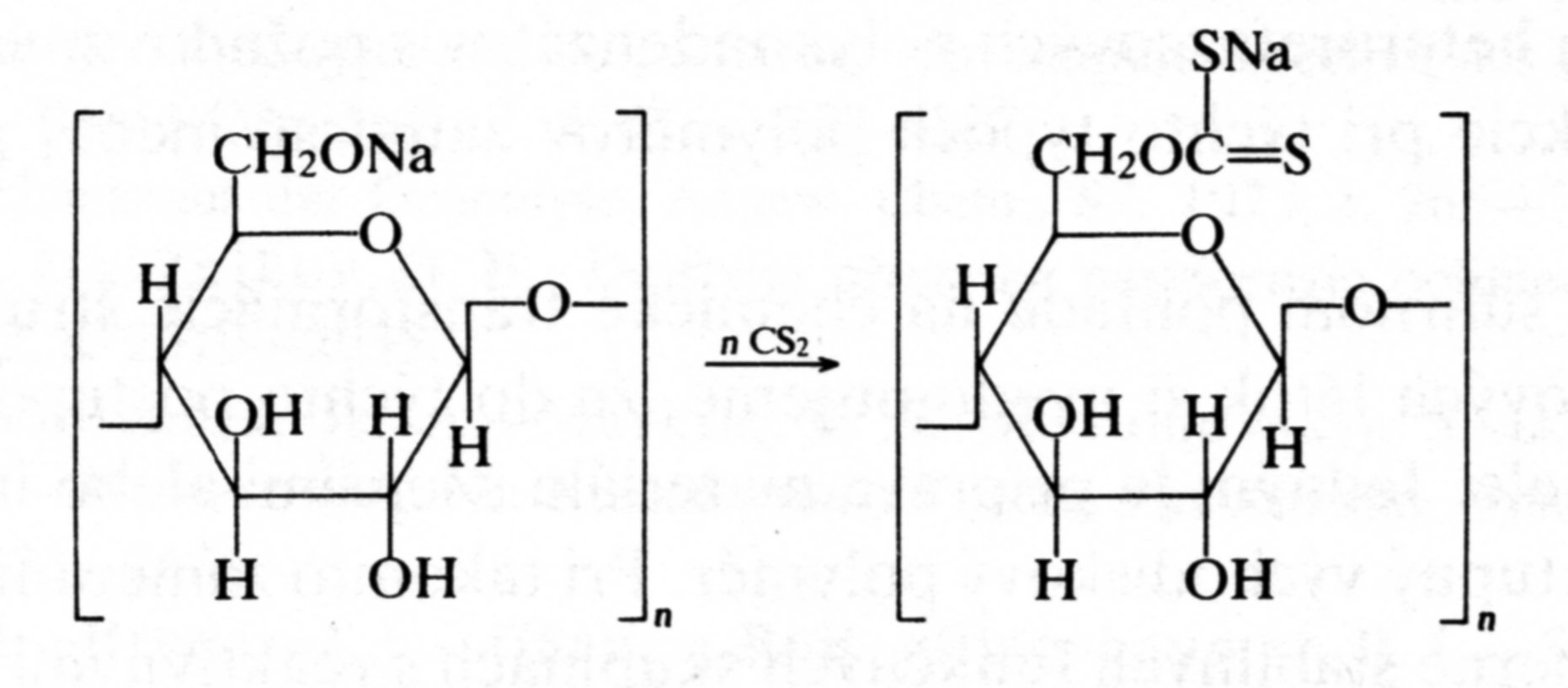 16. 11. 2020
PŘÍRODNÍ POLYMERY CELULÓZA PŘF MU  7 2020 část 4
17
A to je jen CHEMICKÁ ČÁST, k tomu ještě patří TEXTILNÍ ČÁST!
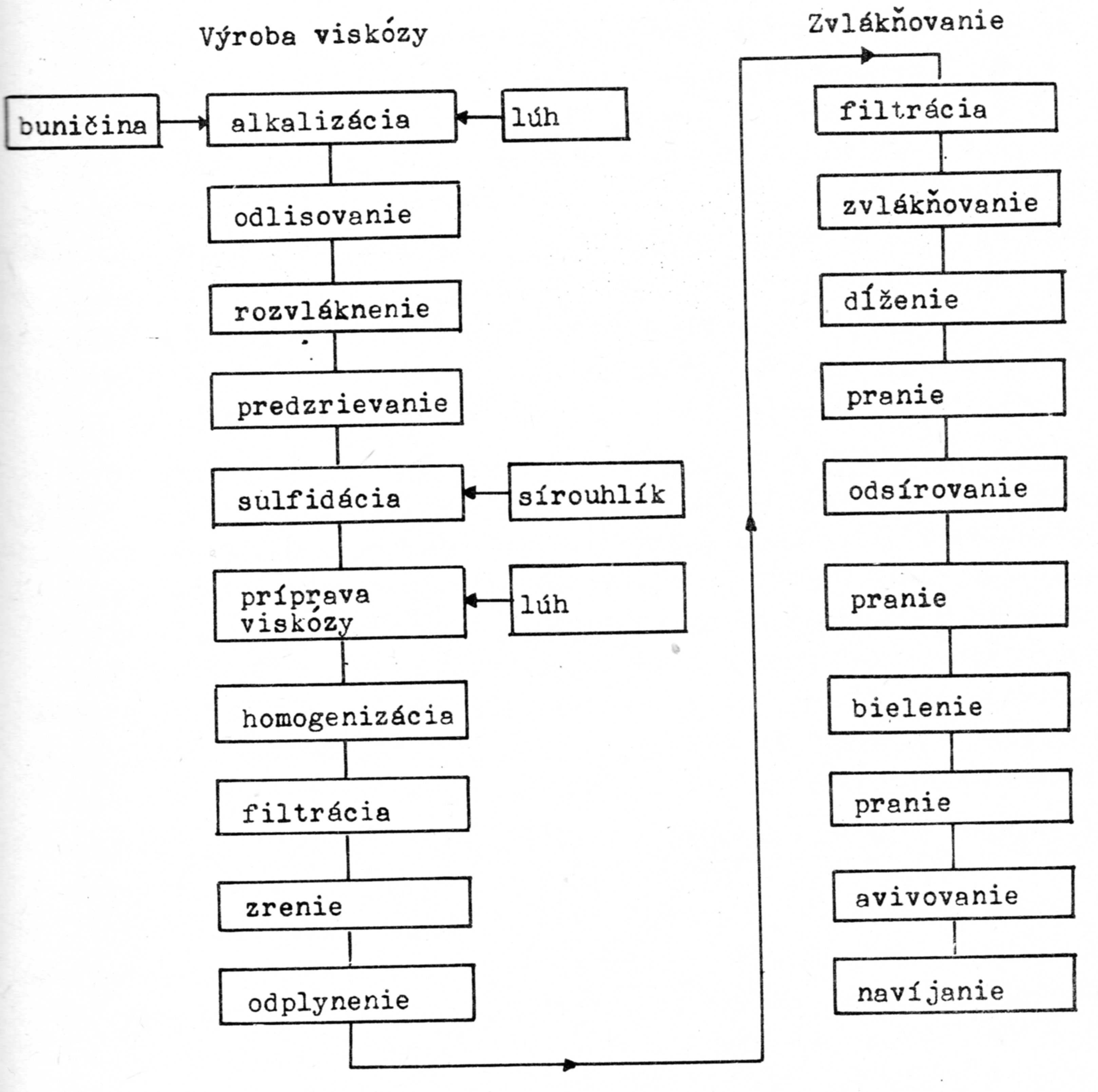 16. 11. 2020
PŘÍRODNÍ POLYMERY CELULÓZA PŘF MU  7 2020 část 4
18
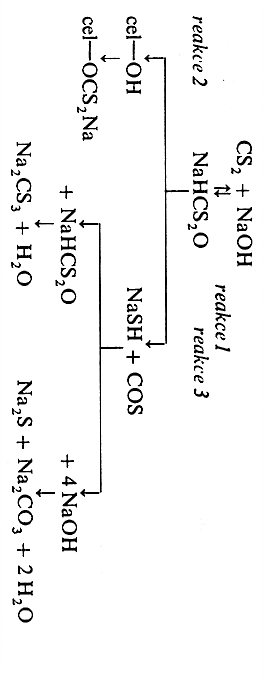 ALKALICELULÓZA
ß
xantogenace
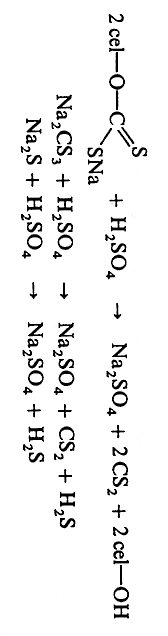 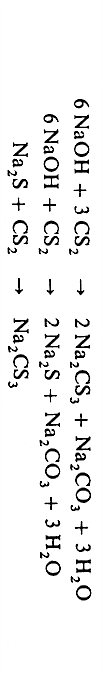 karbonylsulfid
VEDLEJŠÍ REAKCE
REGENERACE
16. 11. 2020
PŘÍRODNÍ POLYMERY CELULÓZA PŘF MU  7 2020 část 4
19
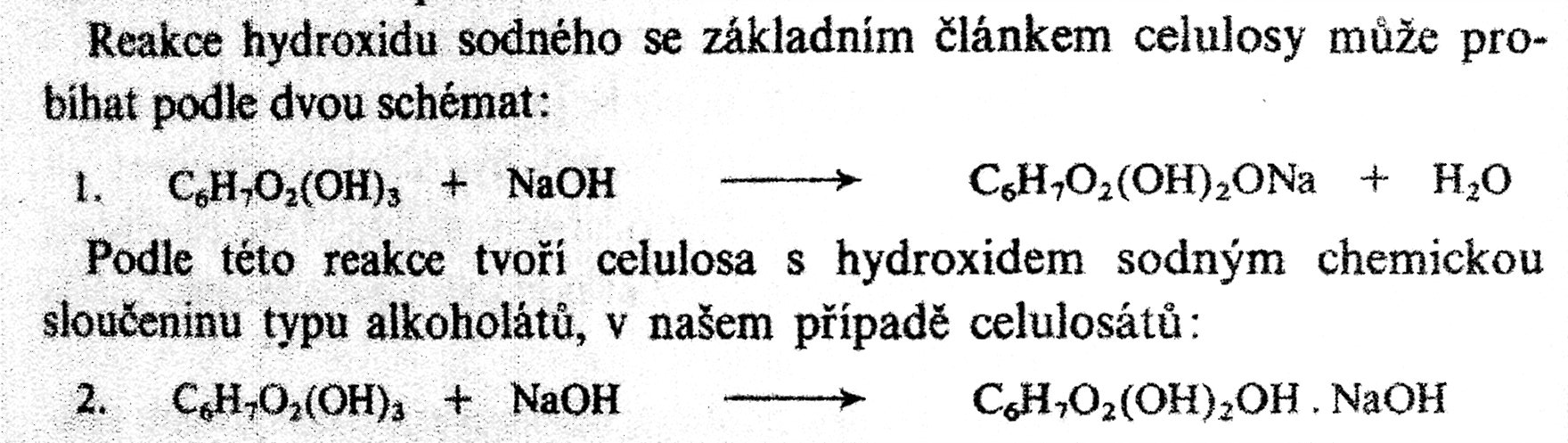 16. 11. 2020
PŘÍRODNÍ POLYMERY CELULÓZA PŘF MU  7 2020 část 4
20
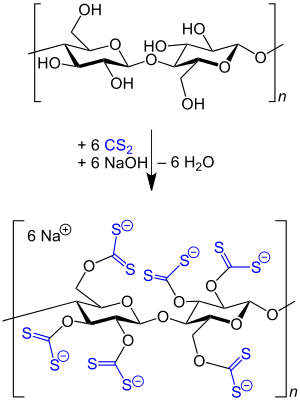 Uhlíky C6 jsou nejreaktivnější, protože jsou nejméně stericky bráněné!
XANTOGENACE CELULÓZY
Z důvodů přístupnosti reakčních míst se daří dělat maximálně TRISUBSTITUOVANÉ deriváty celulózy
16. 11. 2020
PŘÍRODNÍ POLYMERY CELULÓZA PŘF MU  7 2020 část 4
21
Před zhruba 50 lety:
 viskózové vlákno bylo dominantním chemickým vláknem
 technologie byla dovedena k téměř dokonalosti
PROČ JE DNES VLÁKNEM MINORITNÍM?
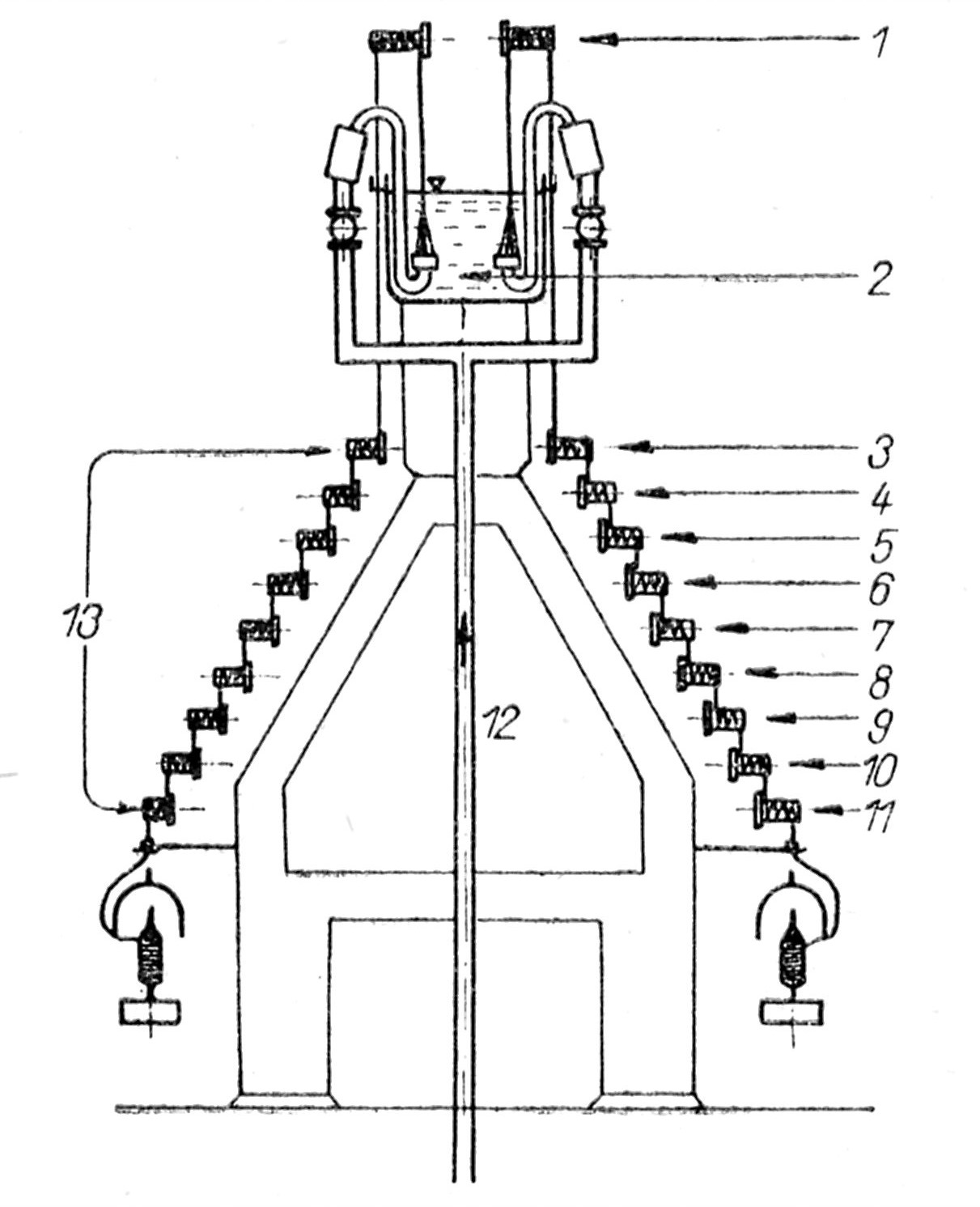 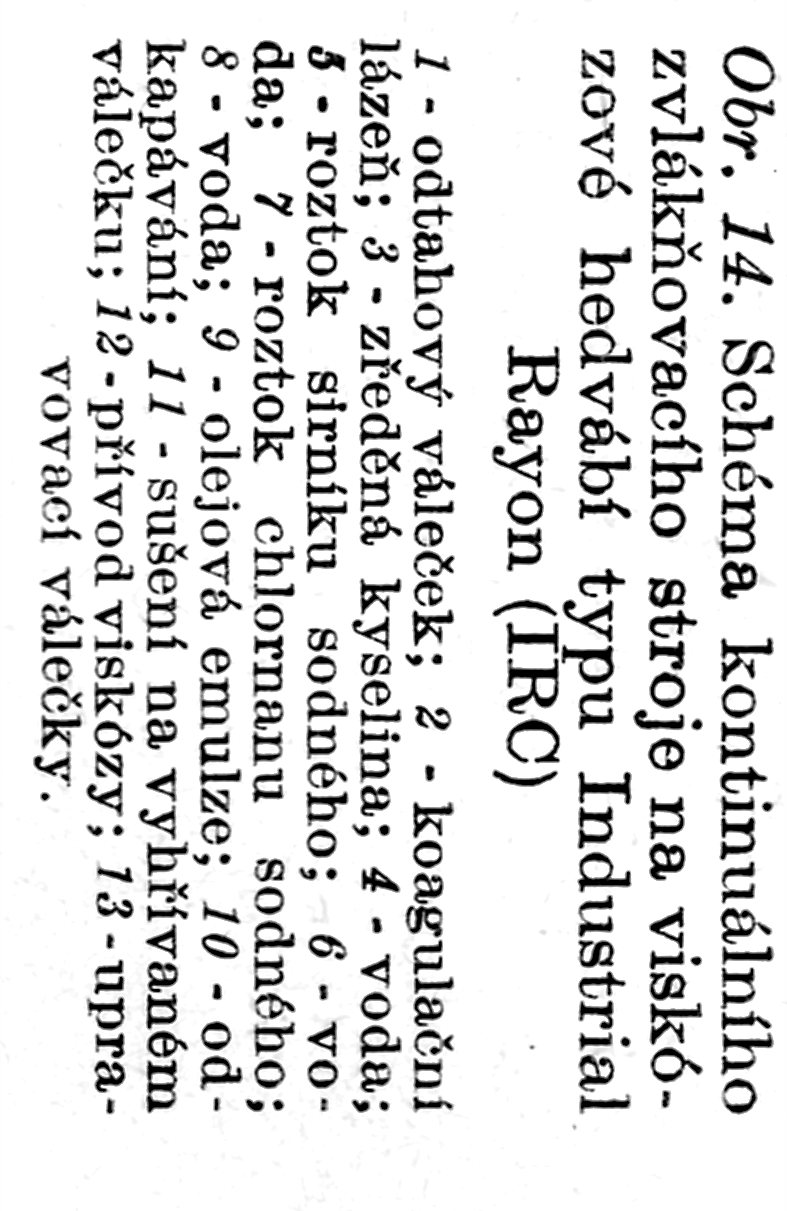 16. 11. 2020
PŘÍRODNÍ POLYMERY CELULÓZA PŘF MU  7 2020 část 4
22
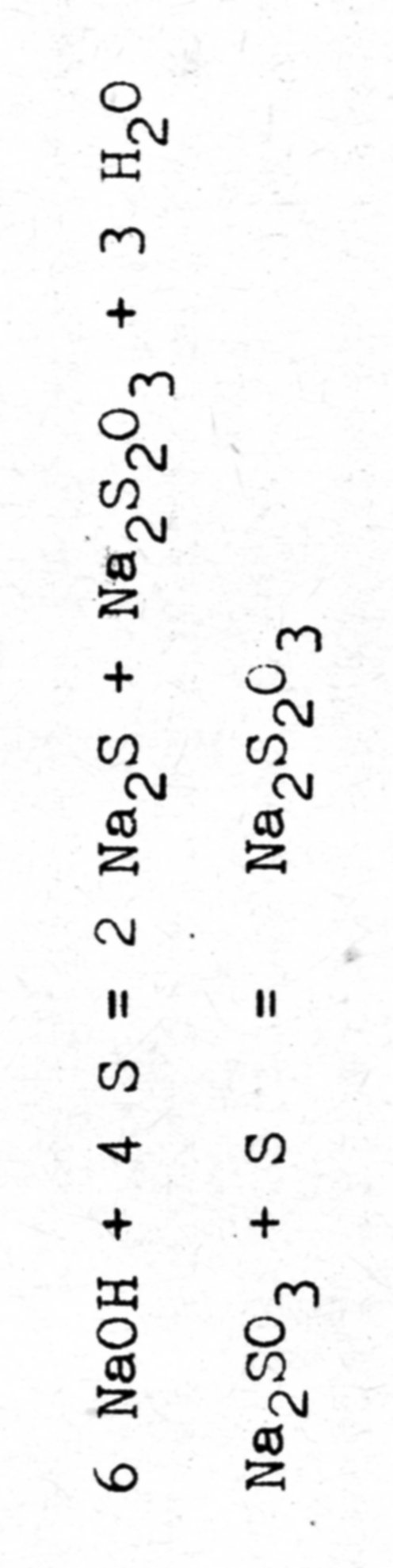 PROČ JE DNES VLÁKNEM MINORITNÍM 1?
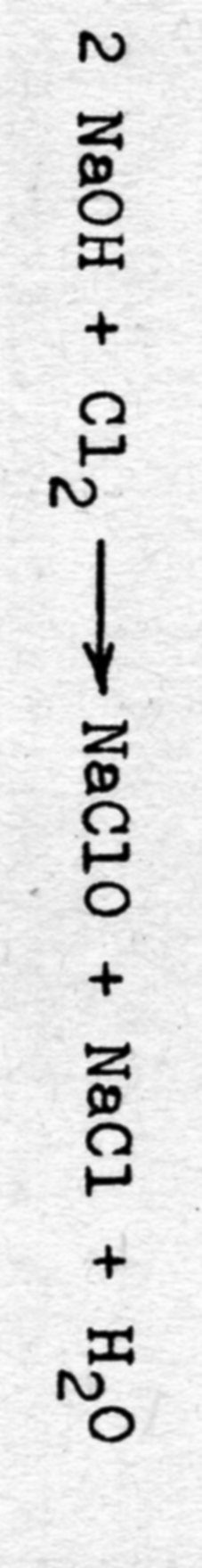 Technologická náročnost
Mnoho kroků výroby
Praní zvlákněné viskózy,
Odsíření vláken po praní,
Bělení vláken (dnes možná ozónem místo chloru),
 …………………. 
Časově náročné
Rozpouštědla nutná regenerovat
Náklady
Zařízení má mnoho strojů
Regenerace rozpouštědel
16. 11. 2020
PŘÍRODNÍ POLYMERY CELULÓZA PŘF MU  7 2020 část 4
23
PROČ JE DNES VLÁKNEM MINORITNÍM 2?
Technologická náročnost
Mnoho kroků výroby
Časově náročné
Rozpouštědla nutná regenerovat
Náklady
Zařízení má mnoho strojů
Regenerace rozpouštědel
Ochrana životního prostředí
Sirouhlík (CS2)
Spotřeba vody na praní vláken je až 1000 litrů/kg vlákna
Evropa nechtěla investovat do např. víceplášťových budov a záchytu CS2
16. 11. 2020
PŘÍRODNÍ POLYMERY CELULÓZA PŘF MU  7 2020 část 4
24
Pomalé srážení > stejnoměrná struktura napříč vláknem > VYŠŠÍ PEVNOST > KORDOVÉ HEDVÁBÍ
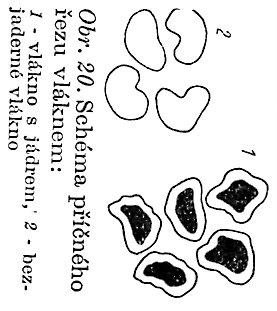 SLUPKA
Jádro s jinou strukturou
16. 11. 2020
PŘÍRODNÍ POLYMERY CELULÓZA PŘF MU  7 2020 část 4
25
KDE MÁ VISKÓZOVÝ KORD JEŠTĚ DNES ŠANCI?
KORD = hedvábí s extrémně vysokou pevností
VÝROBA UHLÍKOVÝCH VLÁKEN
PAN (polyakrylonitril) – hlavní surovina
Smoly z karbonizace černého uhlí (vedlejší produkt v koksovně) – minoritní surovina
Viskózový kord – nyní spíše opomíjená surovina > ŠANCE PRO VÁS!
Viskózový kord -  dříve kostry pneumatik
Ukázka sekaných vláken
16. 11. 2020
26
PŘÍRODNÍ POLYMERY CELULÓZA PŘF MU  7 2020 část 4
Viskózové hedvábí (vlákno na bázi polysacharidu) bylo prvním konkurentem PŘÍRODNÍHO HEDVÁNÍ (bílkovinné vlákno)V Československu dostupné už v roce 1934!
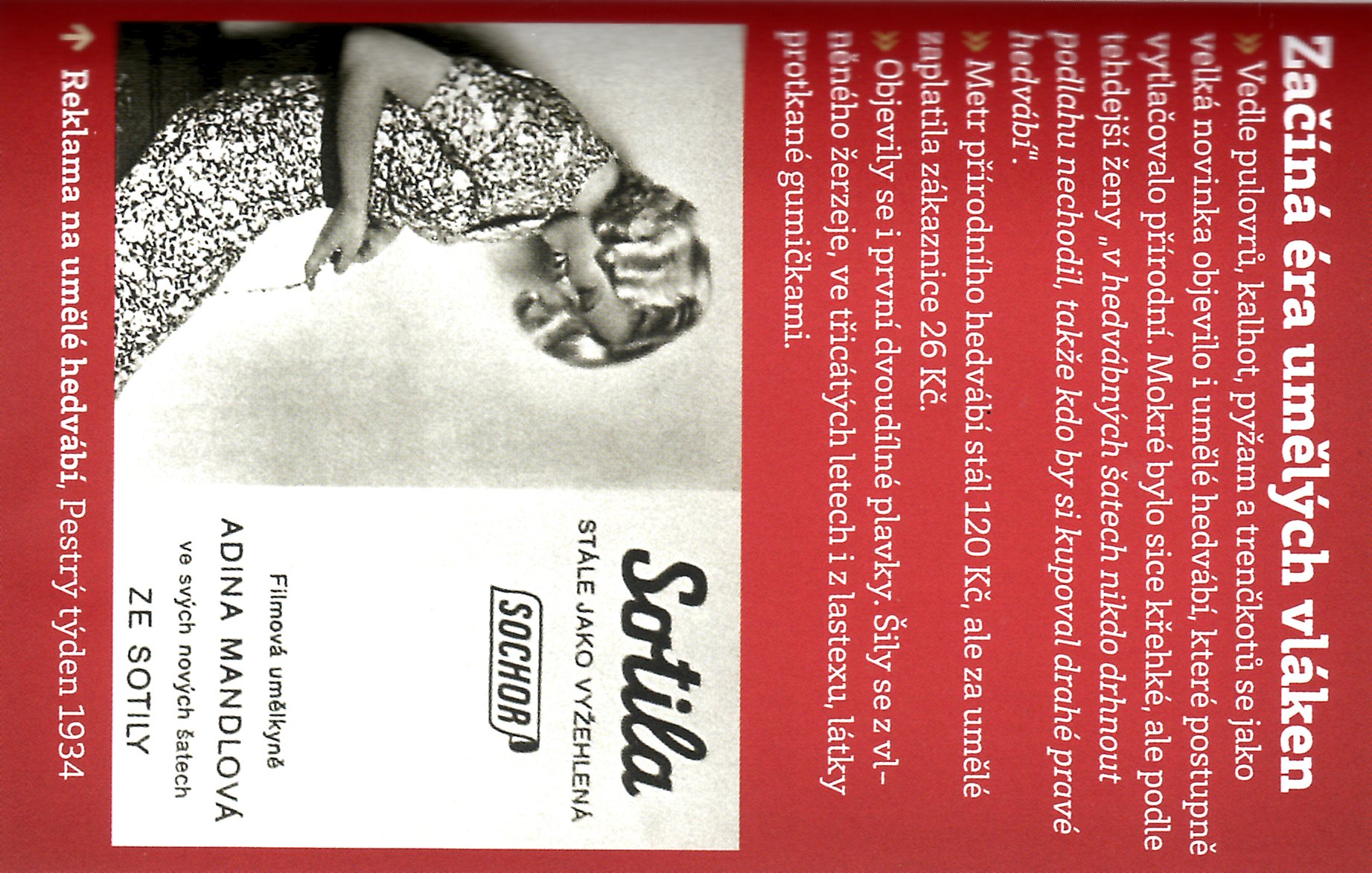 16. 11. 2020
PŘÍRODNÍ POLYMERY CELULÓZA PŘF MU  7 2020 část 4
27
CO SE DŘÍVE VYRÁBĚLO V ČESKOSLOVENSKU Z VISKÓZY
Celková kapacita byla v roce 1985
 57 000 t !
16. 11. 2020
PŘÍRODNÍ POLYMERY CELULÓZA PŘF MU  7 2020 část 4
28
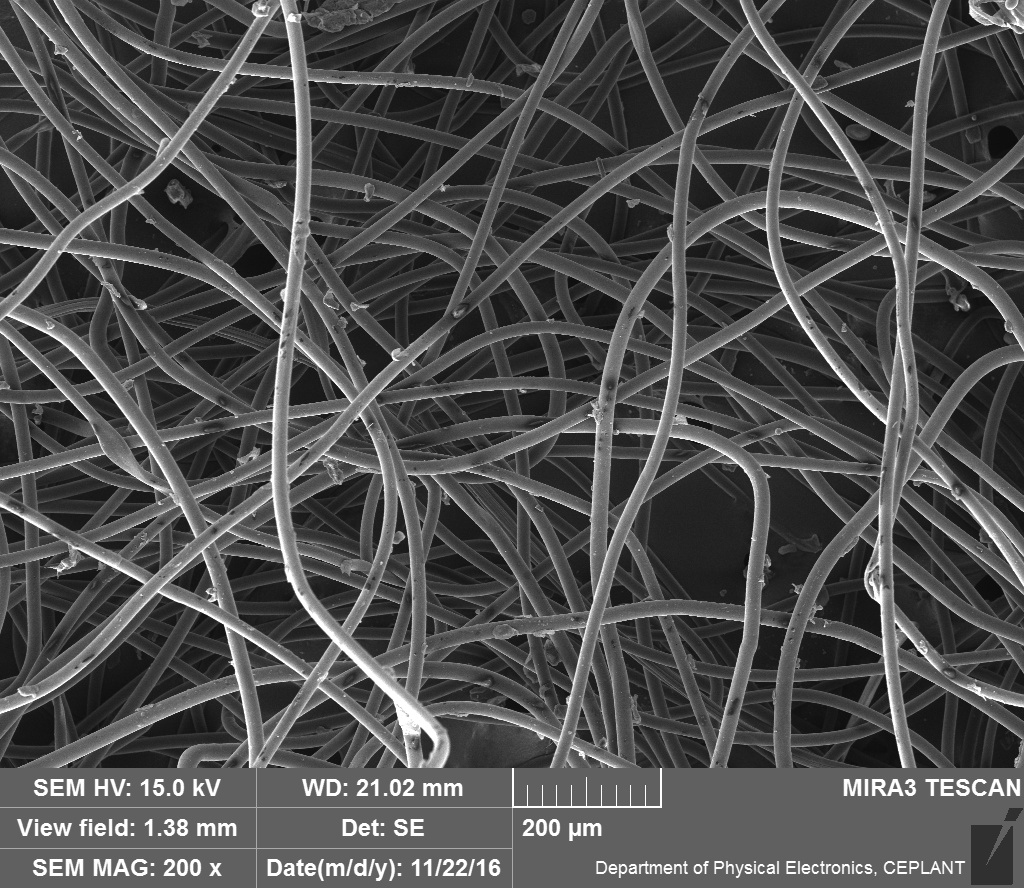 VISKÓZOVÉ VLÁKNO 
Netkaná textilie
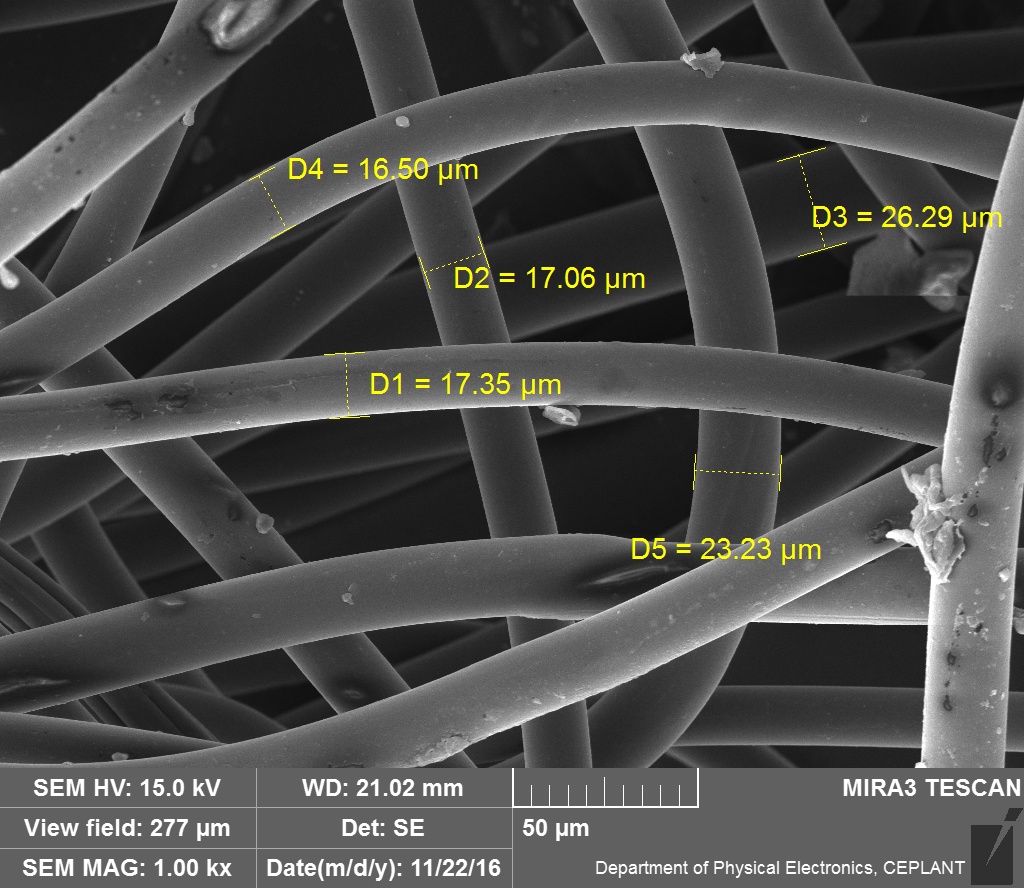 16. 11. 2020
PŘÍRODNÍ POLYMERY CELULÓZA PŘF MU  7 2020 část 4
29
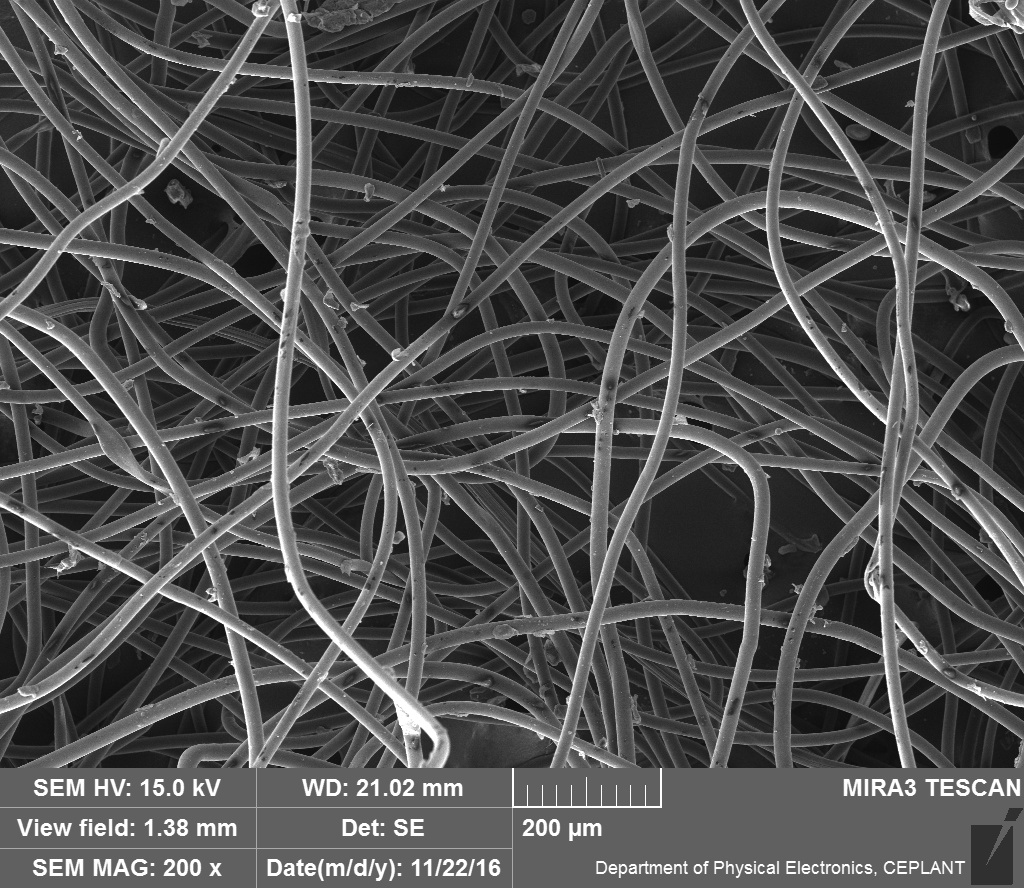 VISKÓZOVÉ VLÁKNO 
Netkaná textilie
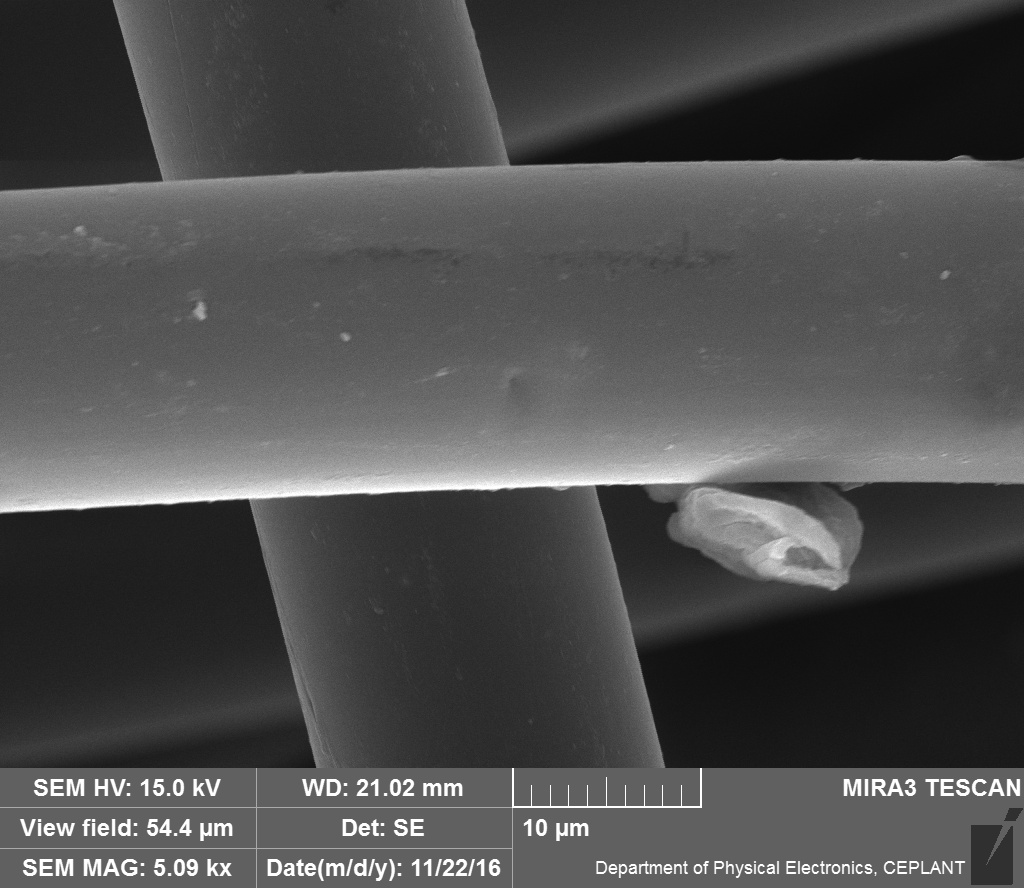 16. 11. 2020
PŘÍRODNÍ POLYMERY CELULÓZA PŘF MU  7 2020 část 4
30
VISKÓZOVÉ VLÁKNO 
Netkaná textilie SMĚSNÁ 1
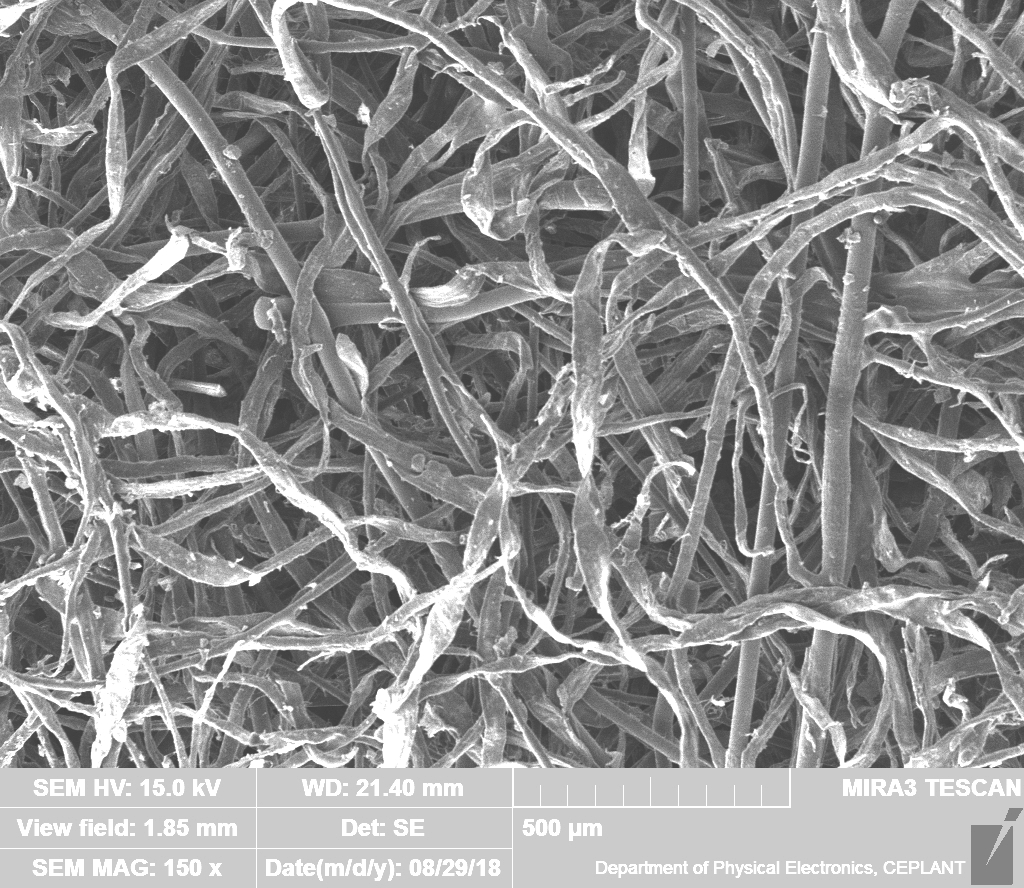 16. 11. 2020
PŘÍRODNÍ POLYMERY CELULÓZA PŘF MU  7 2020 část 4
31
VISKÓZOVÉ VLÁKNO Netkaná textilie SMĚSNÁ 2
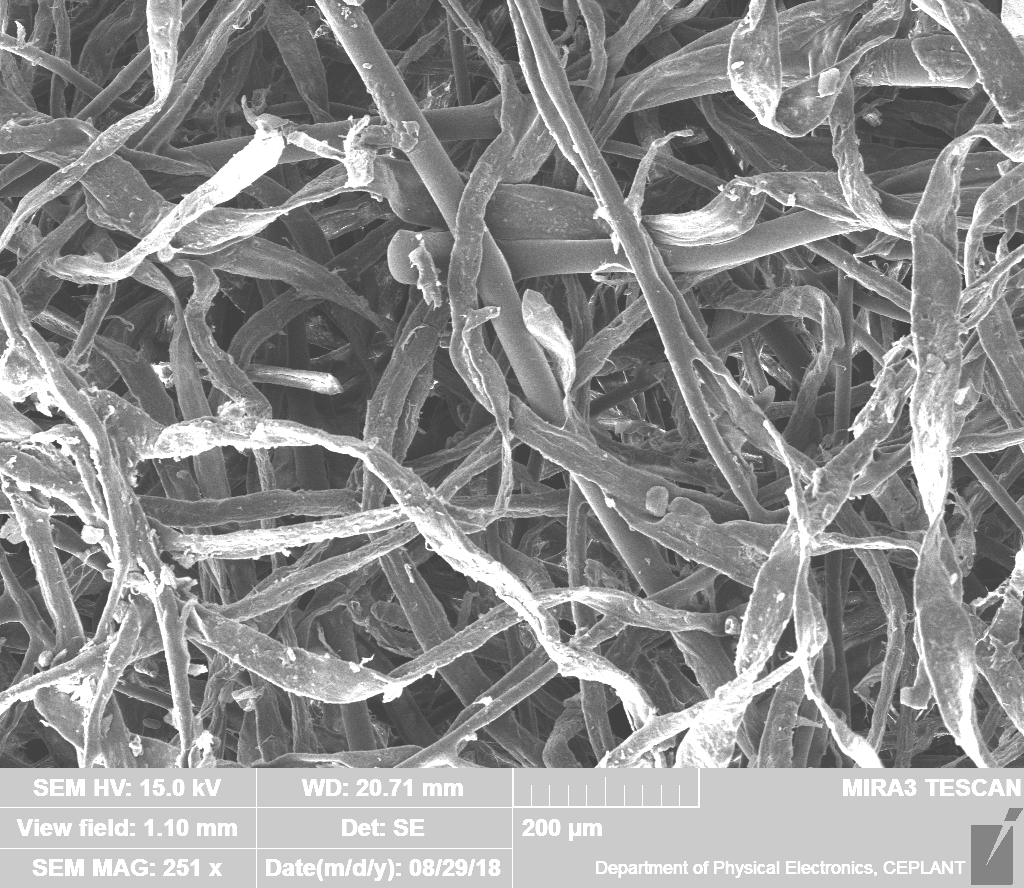 16. 11. 2020
PŘÍRODNÍ POLYMERY CELULÓZA PŘF MU  7 2020 část 4
32
VISKÓZOVÉ VLÁKNO Netkaná textilie SMĚSNÁ 3
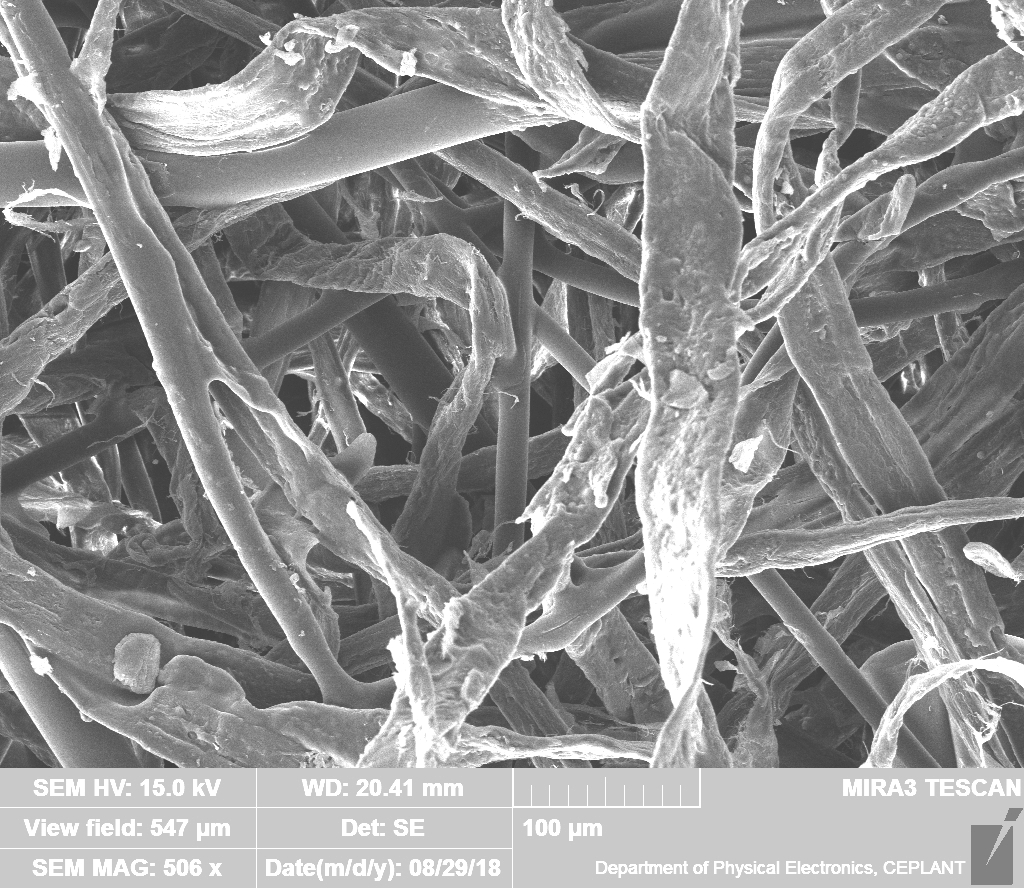 Textilie je propojená jen MECHANICKY, není v ní POJIVO  ani PROTAVENÍ
16. 11. 2020
PŘÍRODNÍ POLYMERY CELULÓZA PŘF MU  7 2020 část 4
33
VISKÓZOVÉ VLÁKNO Netkaná textilie SMĚSNÁ 4
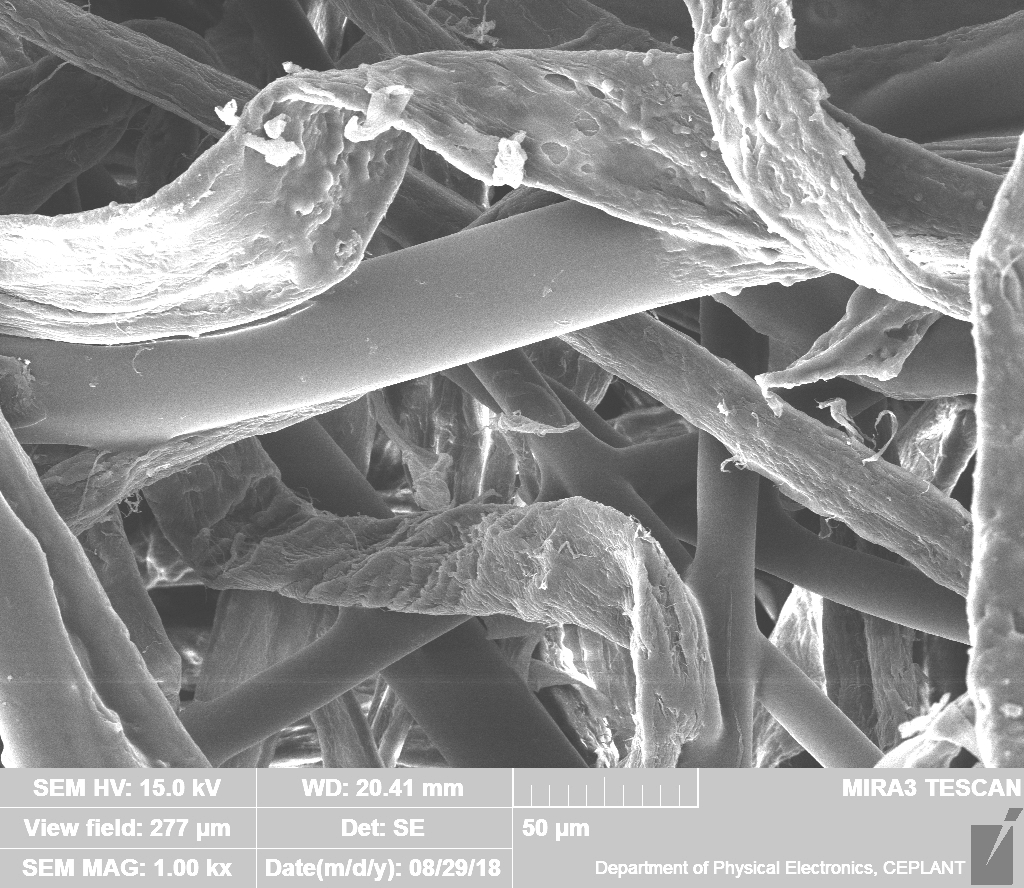 BAVLNA > vlákno je do spirály a není hladké
SYNTETICKÉ VLÁKNO > JE HLADKÉ + ROVNÉ
16. 11. 2020
PŘÍRODNÍ POLYMERY CELULÓZA PŘF MU  7 2020 část 4
34
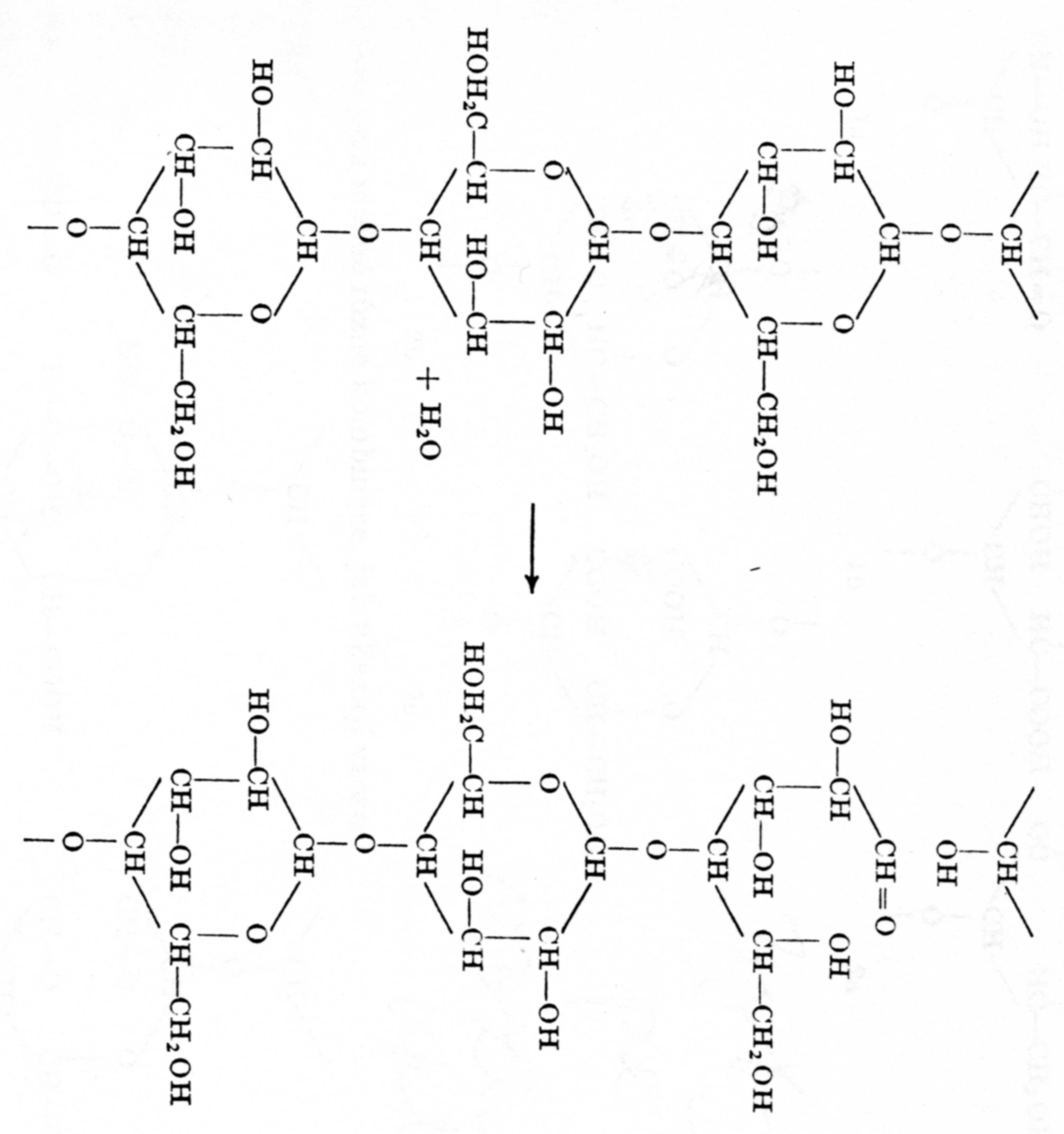 Hydrolýza celulózy 1
Katalyzováno hlavně ANORGANICKÝMI KYSELINAMI (HCl, H2SO4)
Štěpení řetězce
16. 11. 2020
PŘÍRODNÍ POLYMERY CELULÓZA PŘF MU  7 2020 část 4
35
Hydrolýza celulózy 2
Katalyzováno hlavně ANORGANICKÝMI KYSELINAMI (HCl, H2SO4)
Stačí napreparovat celulózu 1 % roztokem těchto kyselin a usušit při 60 – 70 °C
Výsledkem je tzv. HYDROCELULÓZA, která má nižší polymerační stupeň > viz minulý snímek
HYDROCELULÓZA má tyto jiné vlastnosti:
 dává reakci na redukující cukry > koncové skupiny po štěpení jsou aldehydické,
 má, závislosti na výsledném polymeračním stupni, vyšší rozpustnosti v alkáliích (NaOH)
16. 11. 2020
PŘÍRODNÍ POLYMERY CELULÓZA PŘF MU  7 2020 část 4
36
ROZPOUŠTĚDLA celulózy
Většinou se jedná o DERIVÁTY CELULÓZY nebo o ČÁSTEČNOU ROZPUSTNOST (NaOH)!
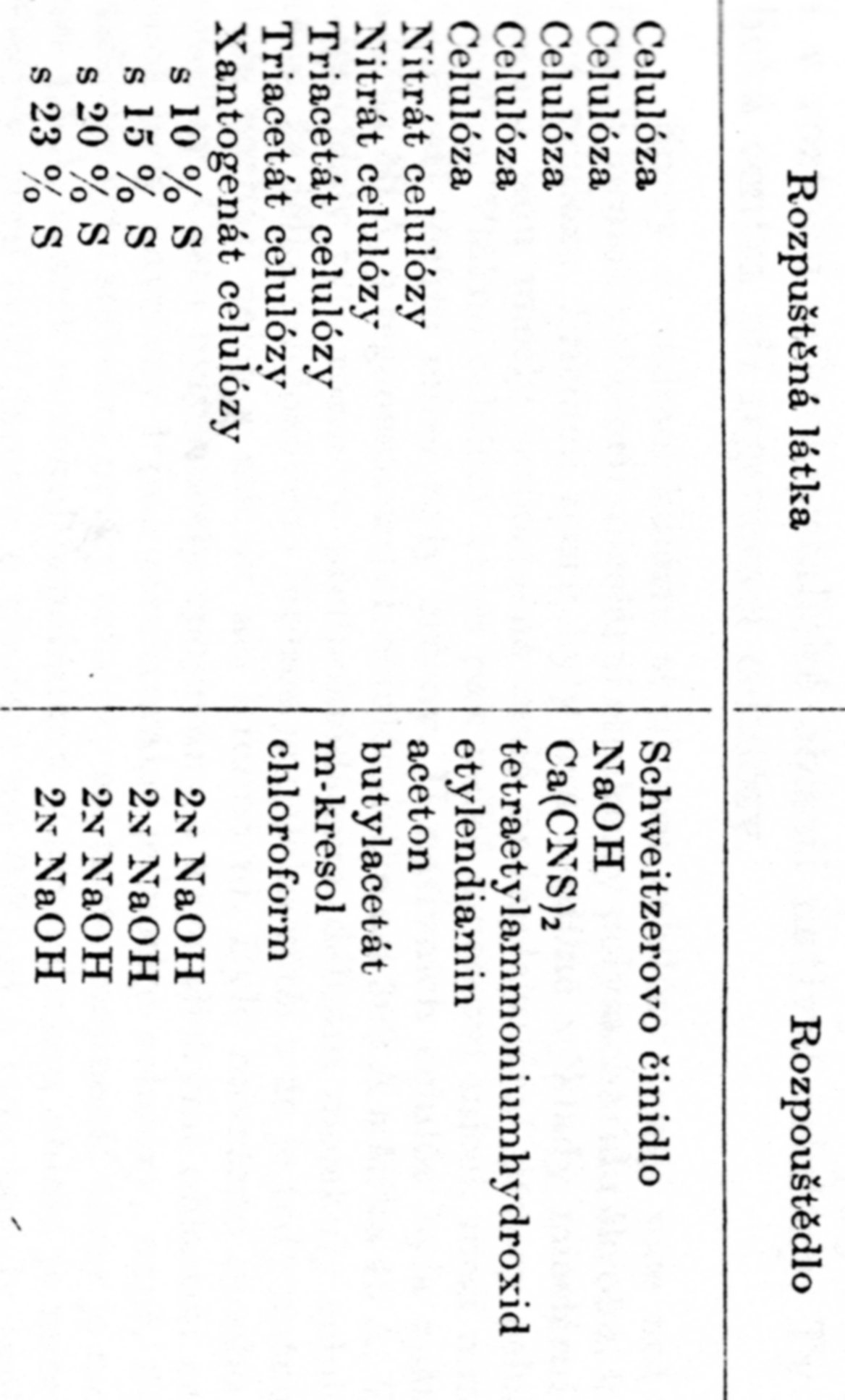 Toto jsem našel jen v původní literatuře!
Nejnovější trendy:
 IONTOVÉ KAPALINY,
 TAVENIVY SOLÍ (např. ZnCl2 . 4H2O.
16. 11. 2020
PŘÍRODNÍ POLYMERY CELULÓZA PŘF MU  7 2020 část 4
37
Proč se ASI  začalo vyrábět VISKÓZOVÉ VLÁKNO?
NEKONEČNÉ VLÁKNO
Náhrada přírodního hedvábí
Barvení ve hmotě
Možnost různých průměrů
Možnost ovlivnit mechanické vlastnosti dloužením atd.
Využití celulózy jiného původu než je bavlna
???????????????
16. 11. 2020
PŘÍRODNÍ POLYMERY CELULÓZA PŘF MU  7 2020 část 4
38
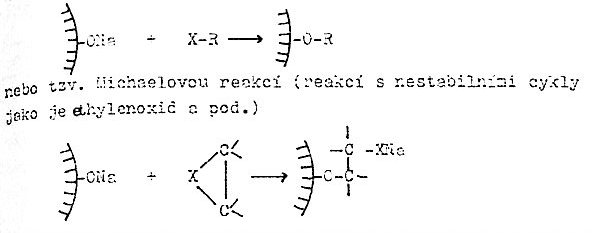 Působením ALKYLAČNÍCH ČINIDEL na ALKALICELULÓZU vznikají C-ALKYLDERIVÁTY CELULÓZY
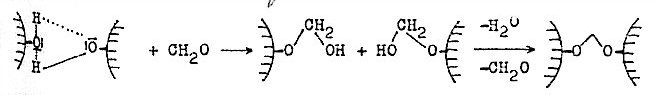 Působením aldehydu vzniká POLOACETAL  a pak může reagovat na  ACETAL.
16. 11. 2020
PŘÍRODNÍ POLYMERY CELULÓZA PŘF MU  7 2020 část 4
39
Oxidovaná celulóza
SYNTHESIA  Pardubice > OKCEL
PRÁŠEK
TEXTILIE
Použití
Medicína – hemostatikum, vstřebatelné pokryvy ran
Technické – laky, fólie, ……..
Technologie výroby
Oxidace bavlny
H2O2, HNO3, CHLORNANY, …
Druhy oxidované celulózy
Dělení podle toho, co způsobí oxidace na hlavním řetězci
Různé rozpustnosti ve vodě a v roztoku NaOH
16. 11. 2020
PŘÍRODNÍ POLYMERY CELULÓZA PŘF MU  7 2020 část 4
40
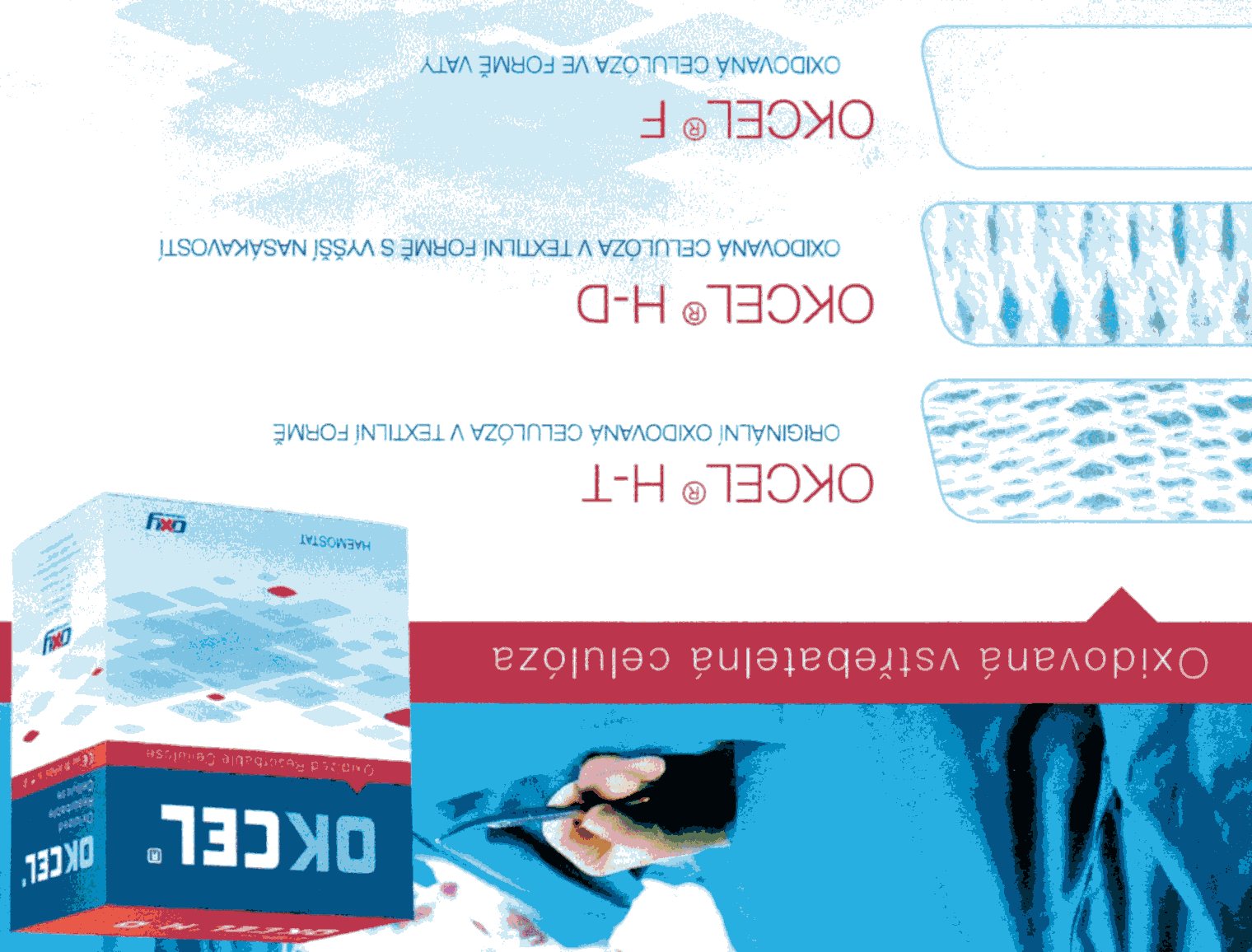 16. 11. 2020
PŘÍRODNÍ POLYMERY CELULÓZA PŘF MU  7 2020 část 4
41
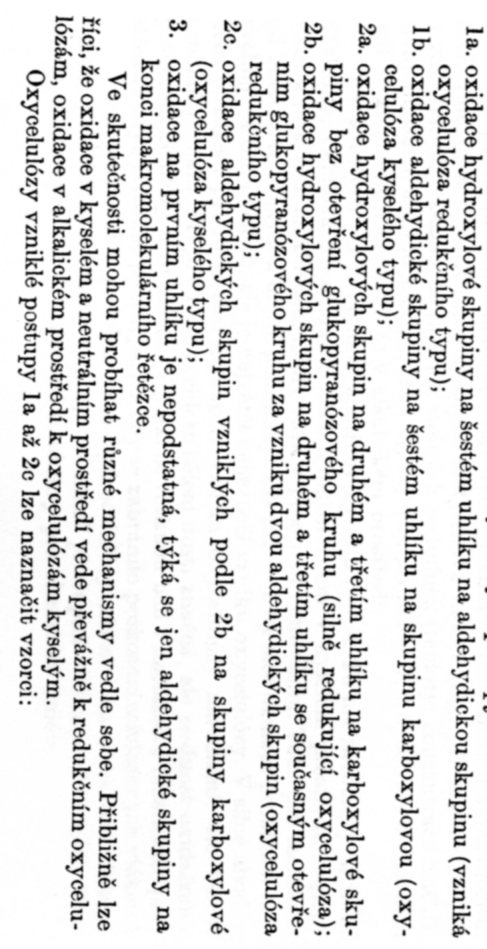 Základní schéma oxidace celulózy 1
16. 11. 2020
PŘÍRODNÍ POLYMERY CELULÓZA PŘF MU  7 2020 část 4
42
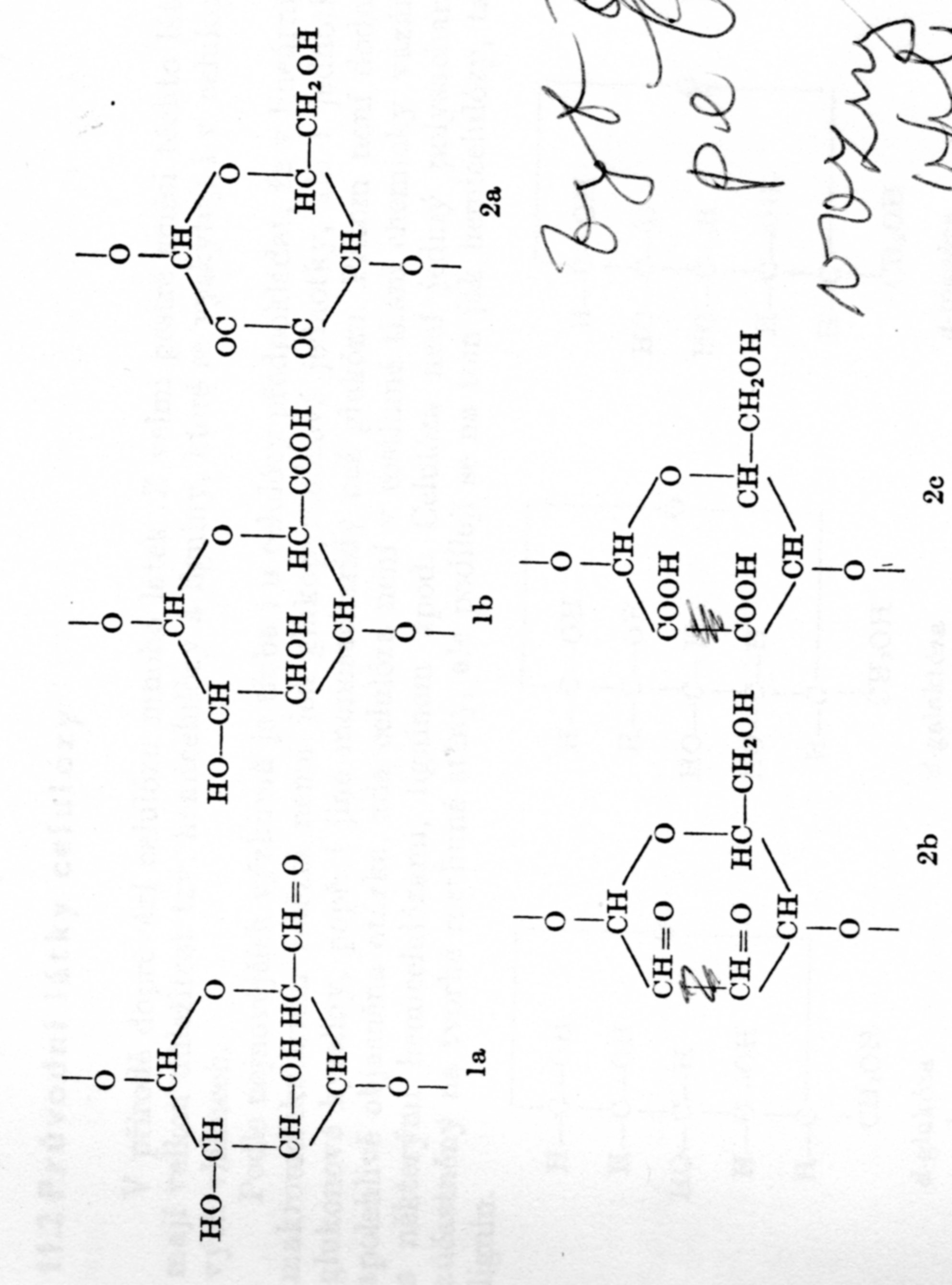 Základní schéma oxidace celulózy 2
16. 11. 2020
PŘÍRODNÍ POLYMERY CELULÓZA PŘF MU  7 2020 část 4
43
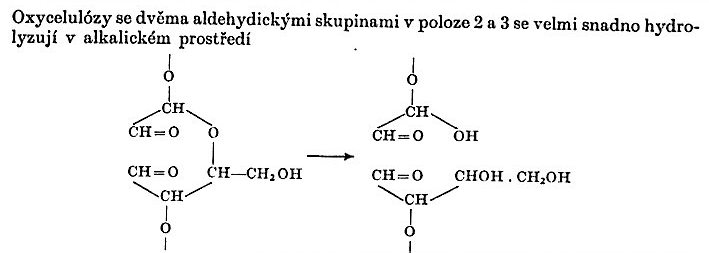 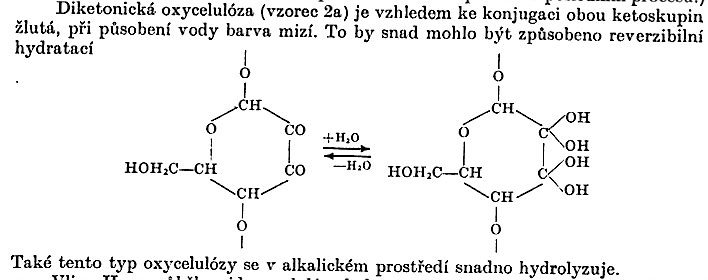 16. 11. 2020
PŘÍRODNÍ POLYMERY CELULÓZA PŘF MU  7 2020 část 4
44
Celulóza pro zastavování krve
XStat® is a first-in-kind hemostatic device for the treatment of gunshot and shrapnel wounds. XStat works by injecting a group of small, rapidly-expanding sponges into a wound cavity using a syringe-like applicator. Each sponge contains an x-ray detectable marker. In the wound, the XSTAT sponges expand and swell to fill the wound cavity within 20 seconds of contact with blood. This creates a temporary barrier to blood flow and provides hemostatic pressure.
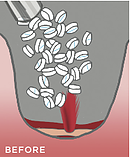 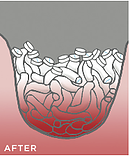 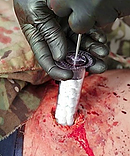 US Patent 8,828,050 B2
16. 11. 2020
PŘÍRODNÍ POLYMERY CELULÓZA PŘF MU  7 2020 část 4
45
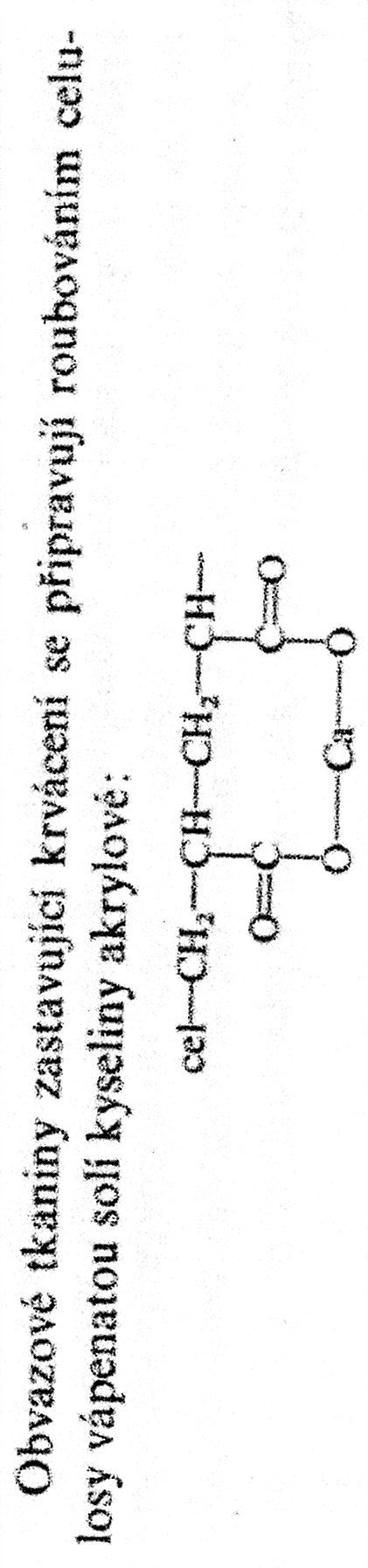 Podrobný popis výrobku Kompres Medicomp nester.10x10cm/100ks 4218251
Kompres z netkaného textilu Medicomp může být v mnoha oblastech na oddělení i v ambulanci vhodnou alternativou ke klasickému mulovému kompresu.
Kompresy z netkaného textilu Medicomp z 60 % viskózy a 34 % polyesterových vláken mají otevřenou, mulu podobnou strukturu. Proto mají velmi dobrou savou schopnost, jsou měkké a prodyšné. Netkaný textil je čistě mechanicky stabilizován a bez pojidel i optických bělicích látek. Pro hospodárné použití jsou k dispozici kompresy z netkaného textilu Medicomp s různým počtem vrstev a s rozdílnými rozměry, sterilizované pro přímé použití i nesterilizované. Speciálně k ošetření ran s drenáží, při tracheotomiích a extenzích i jako ochrana při aplikaci kanyl a sond jsou k dispozici kompresy z netkaného textilu Medicomp Drain ve tvaru Y.
Ke všeobecnému ošetření ran; jako tampon a jako kompres při ambulantních a stacionárních zásazích.
16. 11. 2020
PŘÍRODNÍ POLYMERY CELULÓZA PŘF MU  7 2020 část 4
46
Nitrocelulóza 1A
SYNTHESIA  Pardubice 
Dodává se jako zvlhčená (voda, alkoholy) pevná látka
Použití
Vojenské 
Civilní – plasty, laky, fólie, ……..
Technologie výroby
Oxidace buničiny nebo bavlny (starý název „střelná bavlna“)
HNO3
Druhy nitrocelulózy
Dělení podle toho, kolik je obsah dusíku a jaká je viskozita roztoku v acetonu
Různé rozpustnosti v organických rozpouštědlech
16. 11. 2020
PŘÍRODNÍ POLYMERY CELULÓZA PŘF MU  7 2020 část 4
47
Nitrocelulóza 1B
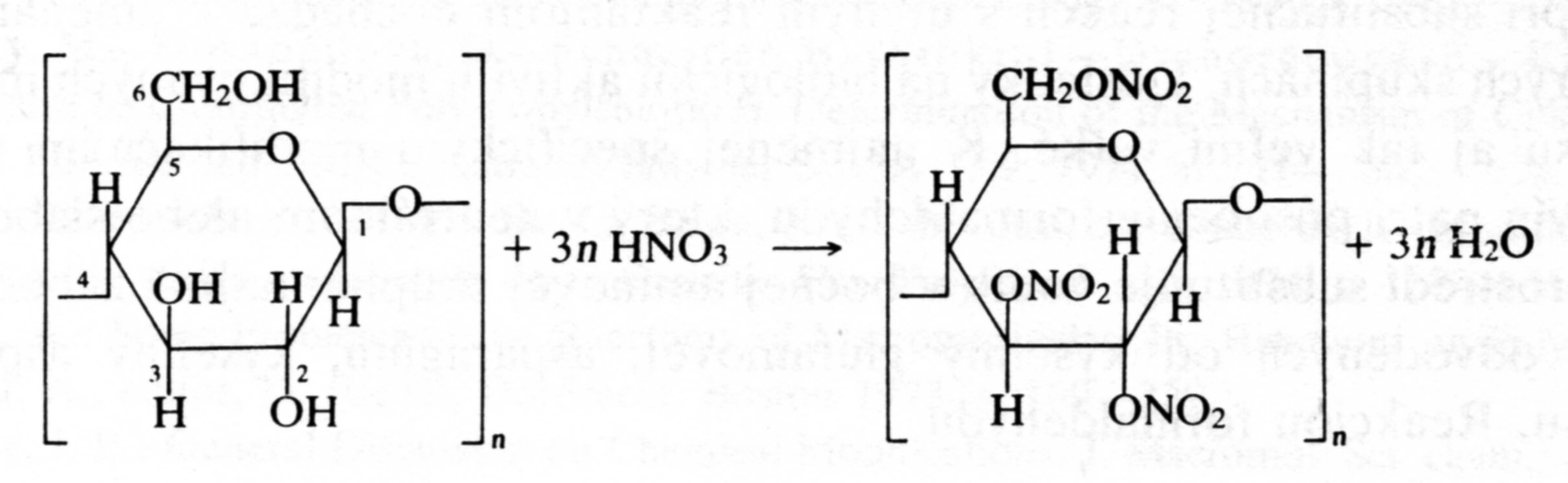 16. 11. 2020
PŘÍRODNÍ POLYMERY CELULÓZA PŘF MU  7 2020 část 4
48
Nitrocelulóza 2
Kolodium je roztok nitrocelulózy v etheru a ethanolu mající sirupovitou konzistenci, používaný v chirurgii jako "tekutý obvaz" a pro udržení krytí na místě. Natře-li se na kůži, zasychá do podoby pružného celulózového filmu. 
Dnes se k tomuto účelu používají hlavně  AKRYLÁTY, např. AKUTOL Spray.
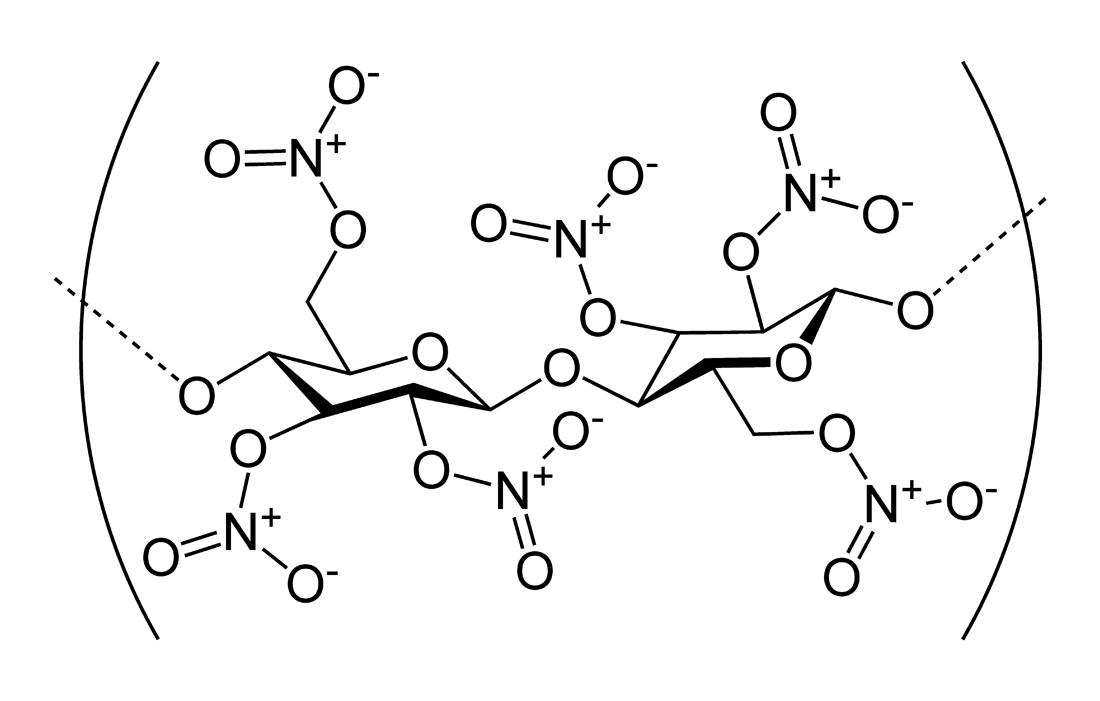 Nitrocelulóza o vysokém stupni nitrace
Pyroxylin = jiný  ANGLICKÝ název pro Nitrocelulózu
16. 11. 2020
PŘÍRODNÍ POLYMERY CELULÓZA PŘF MU  7 2020 část 4
49
Nitrocelulóza 3
Rozpouštědlové laky
Nižší obsah dusíku > rozpustnost v EtOH a aromátech > politury
Střední obsah dusíku > nitrolaky > v ethylacetátu & butylacetátu > rychle schnoucí > PRUŽNÉ
PŘI POTŘEBĚ MĚKČÍCH FILMŮ > FTALÁTOVÁ ZMĚKČOVADLA 
DŘÍVĚJŠÍ POUŽITÍ
Automobilové laky na karosérie
Laky na skluznice lyží (HISTORICKÝ POSTUP)
16. 11. 2020
PŘÍRODNÍ POLYMERY CELULÓZA PŘF MU  7 2020 část 4
50
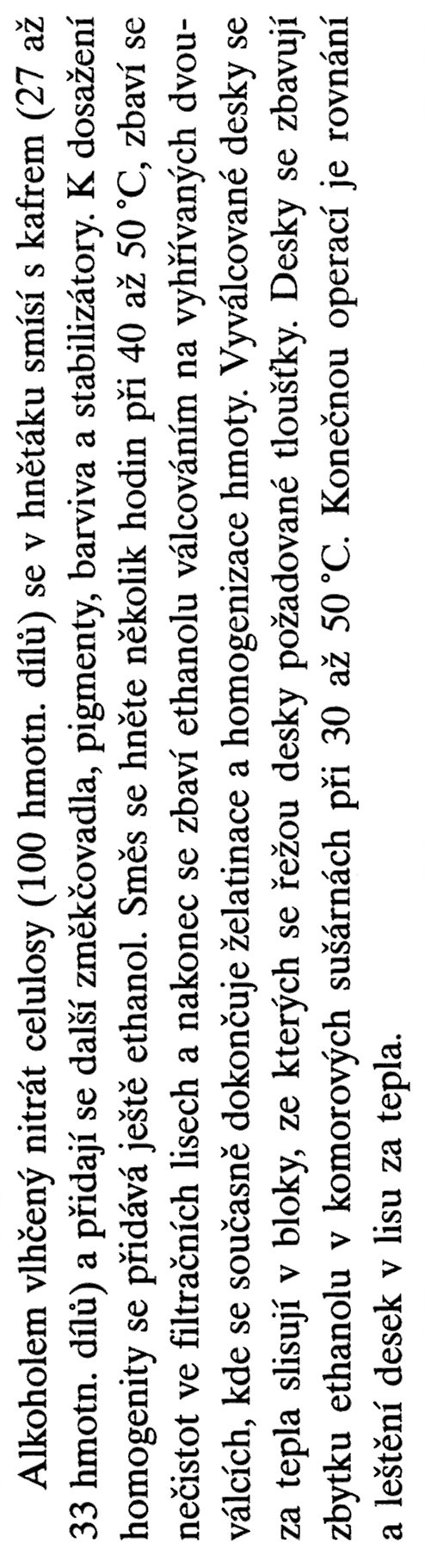 Nitrocelulóza 4/1 - CELULOID
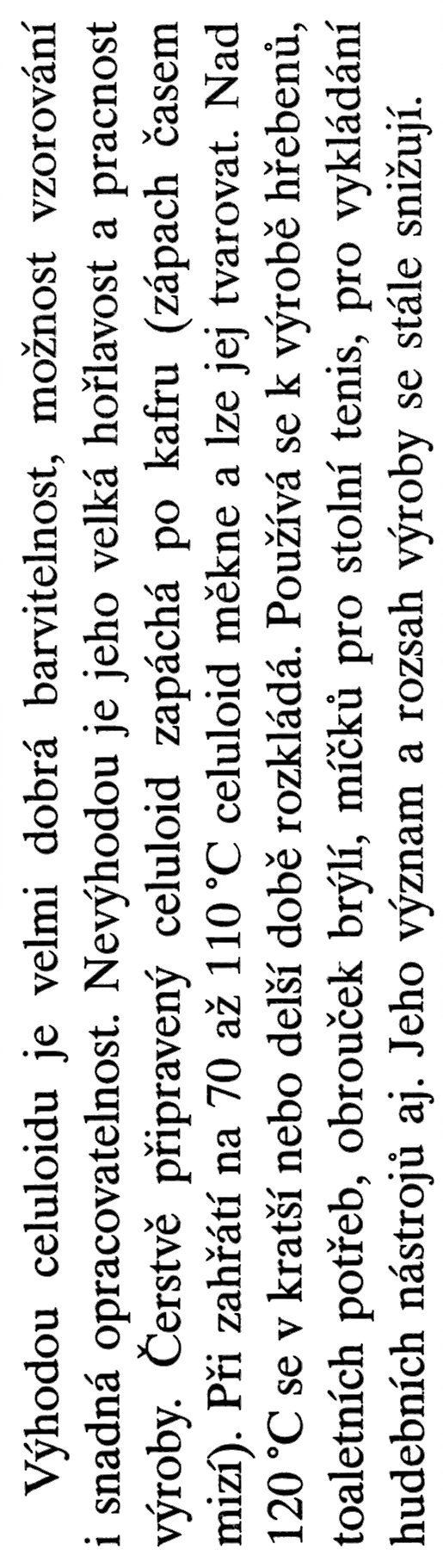 16. 11. 2020
PŘÍRODNÍ POLYMERY CELULÓZA PŘF MU  7 2020 část 4
51
Nitrocelulóza 4/2 - CELULOID
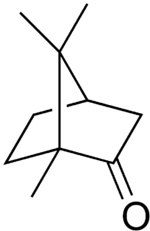 16. 11. 2020
PŘÍRODNÍ POLYMERY CELULÓZA PŘF MU  7 2020 část 4
52
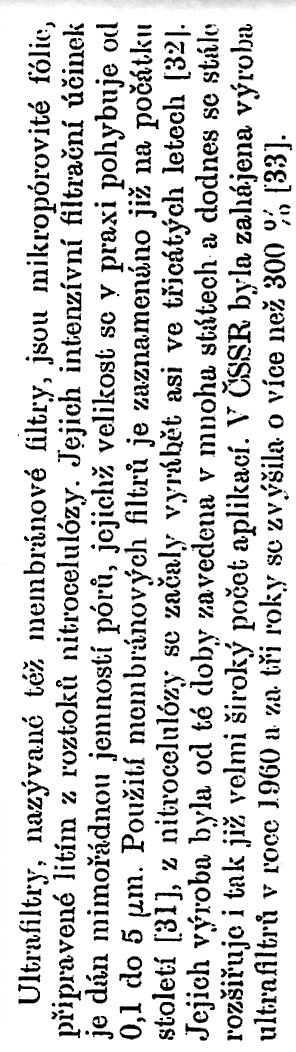 Nitrocelulóza 5 - ULTRAFILTRACE
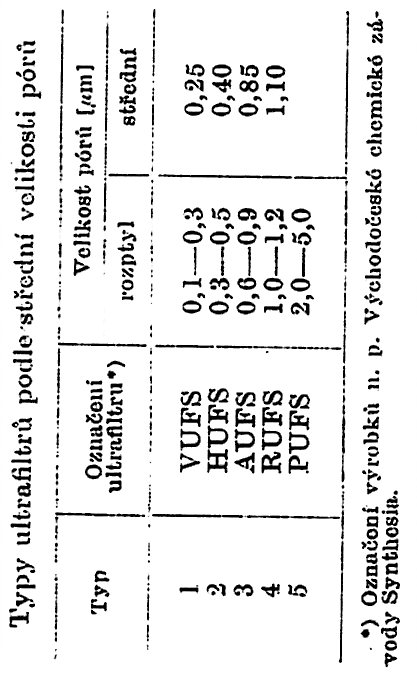 16. 11. 2020
PŘÍRODNÍ POLYMERY CELULÓZA PŘF MU  7 2020 část 4
53
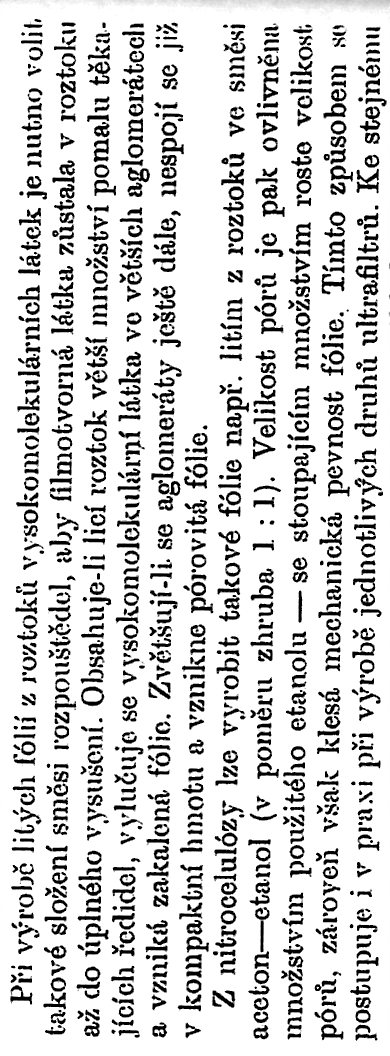 Nitrocelulóza 6 - ULTRAFILTRACE
Už v roce 1969 to ale nebylo v katalogu SYNTHESIA. Patrně se to ale ve světě někde vyrábí.
16. 11. 2020
PŘÍRODNÍ POLYMERY CELULÓZA PŘF MU  7 2020 část 4
54
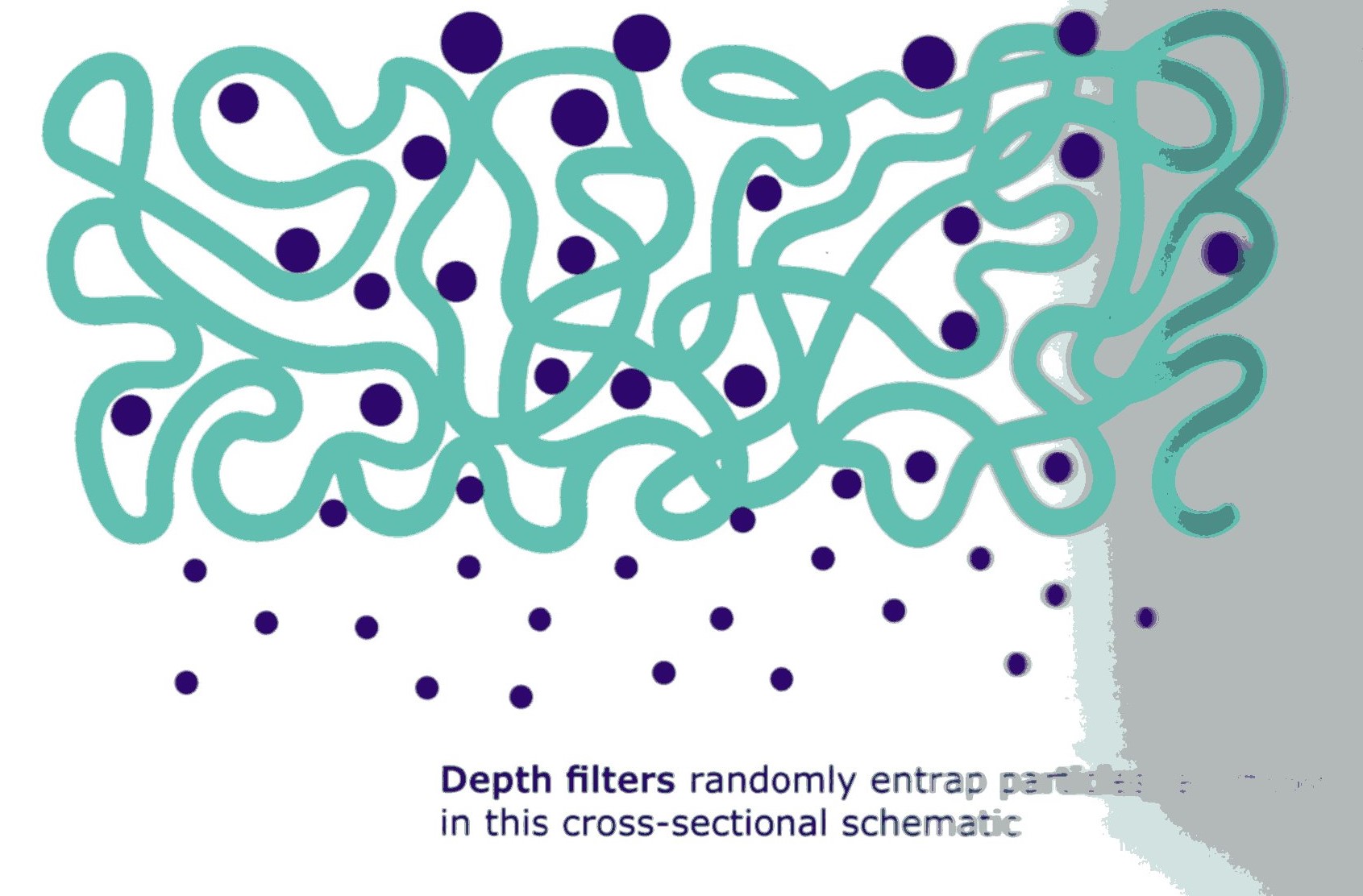 16. 11. 2020
PŘÍRODNÍ POLYMERY CELULÓZA PŘF MU  7 2020 část 4
55
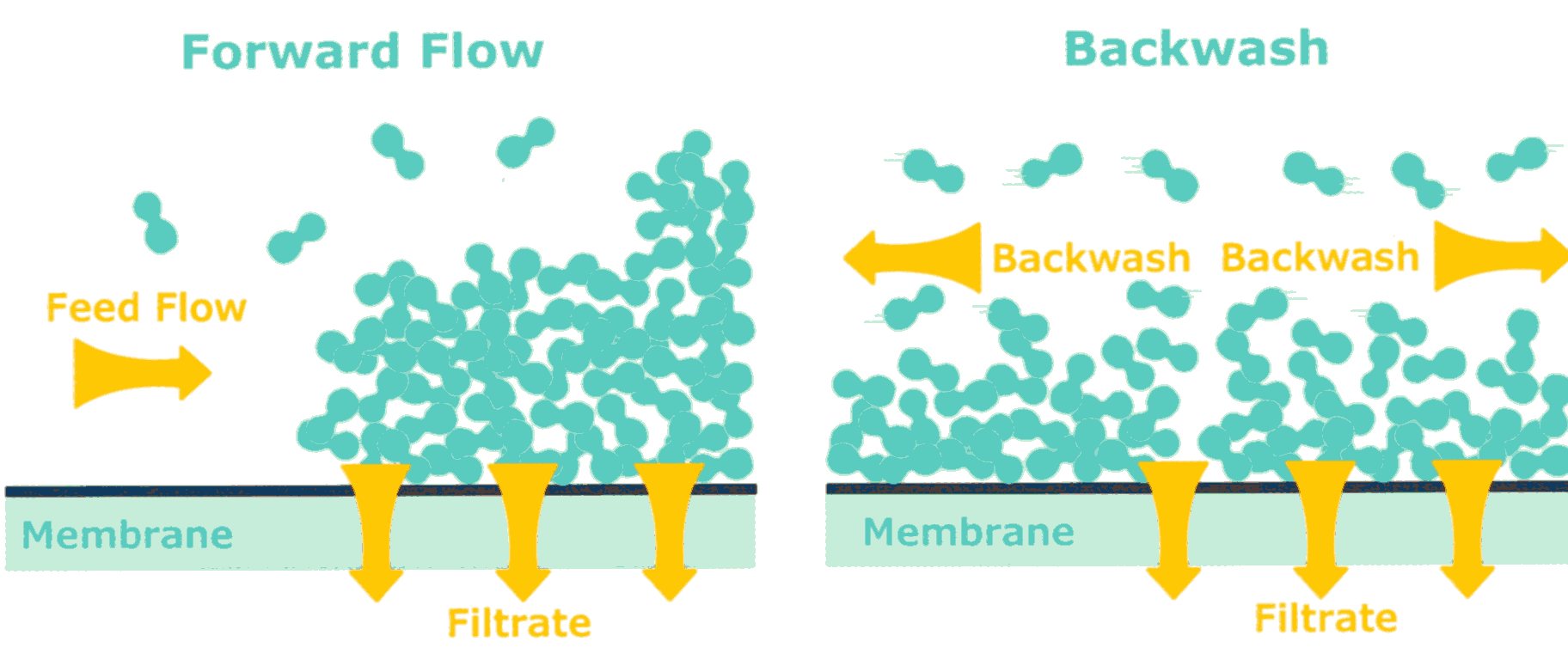 16. 11. 2020
PŘÍRODNÍ POLYMERY CELULÓZA PŘF MU  7 2020 část 4
56
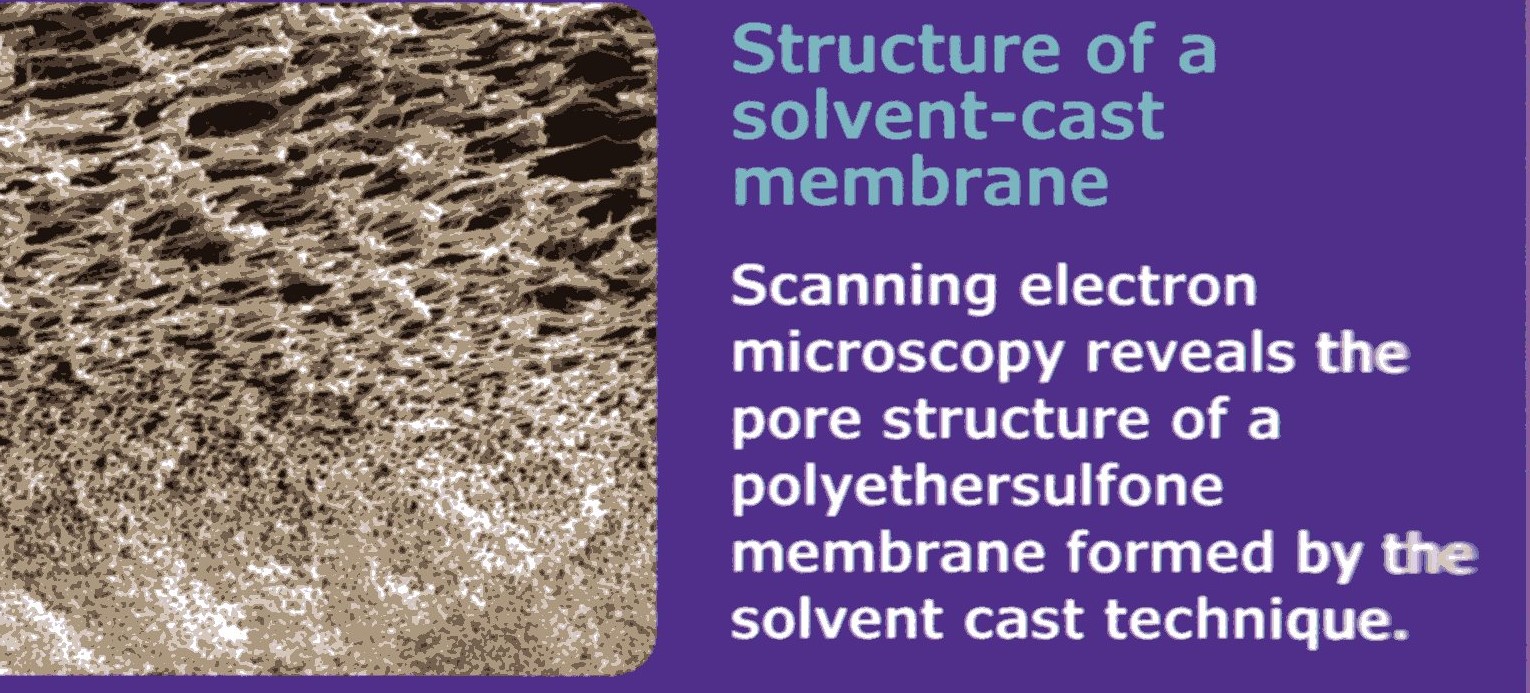 16. 11. 2020
PŘÍRODNÍ POLYMERY CELULÓZA PŘF MU  7 2020 část 4
57
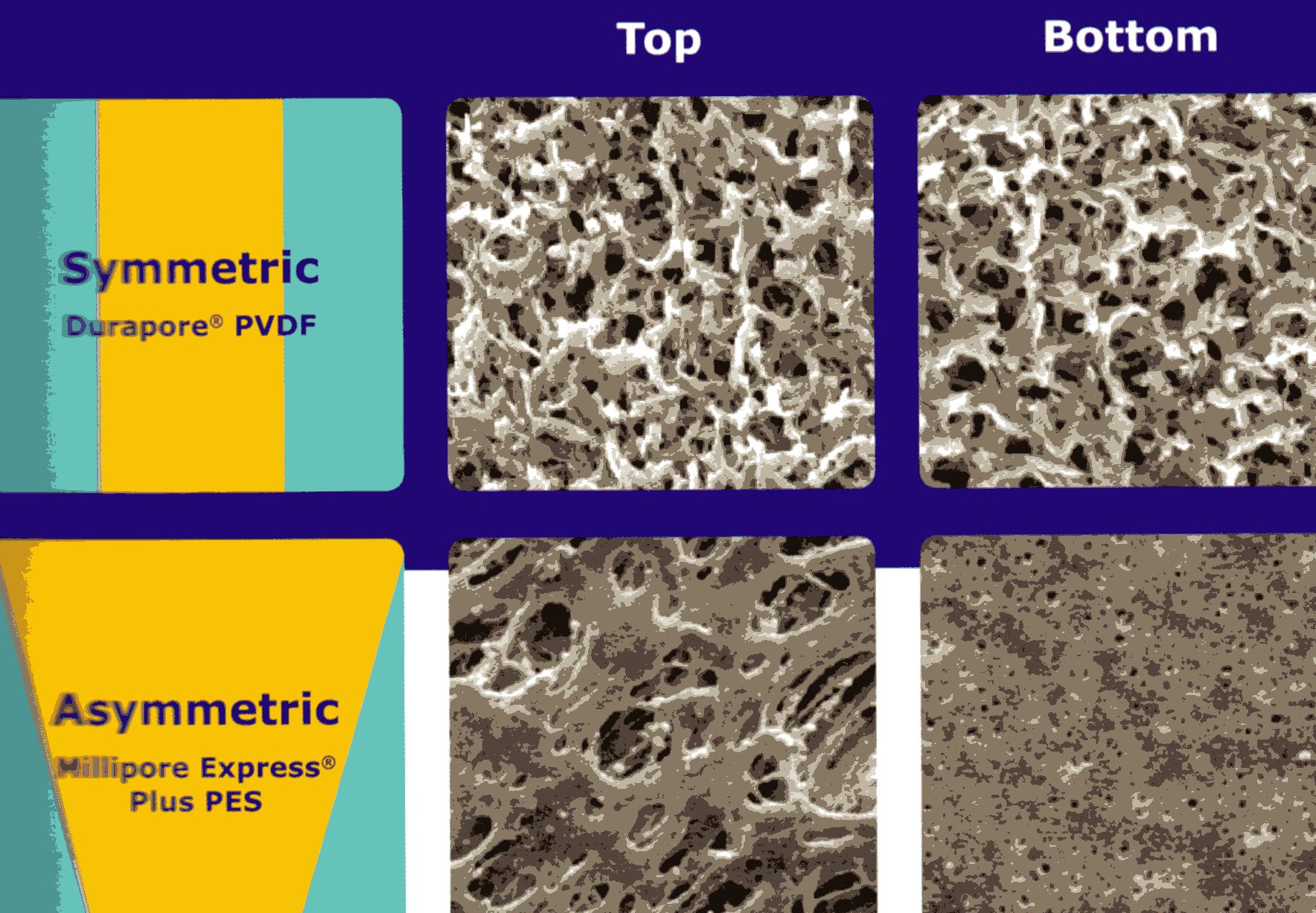 16. 11. 2020
PŘÍRODNÍ POLYMERY CELULÓZA PŘF MU  7 2020 část 4
58
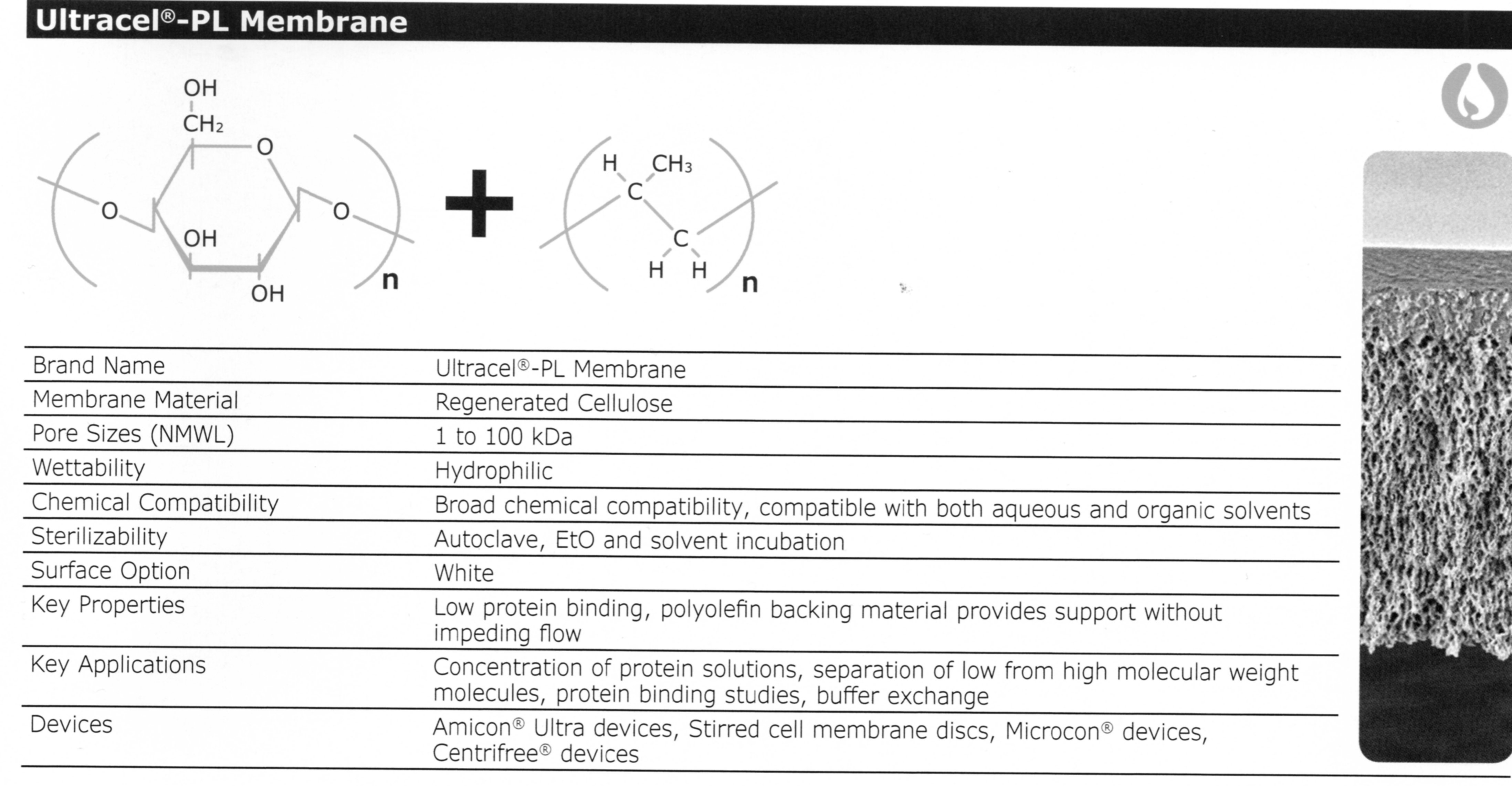 16. 11. 2020
PŘÍRODNÍ POLYMERY CELULÓZA PŘF MU  7 2020 část 4
59
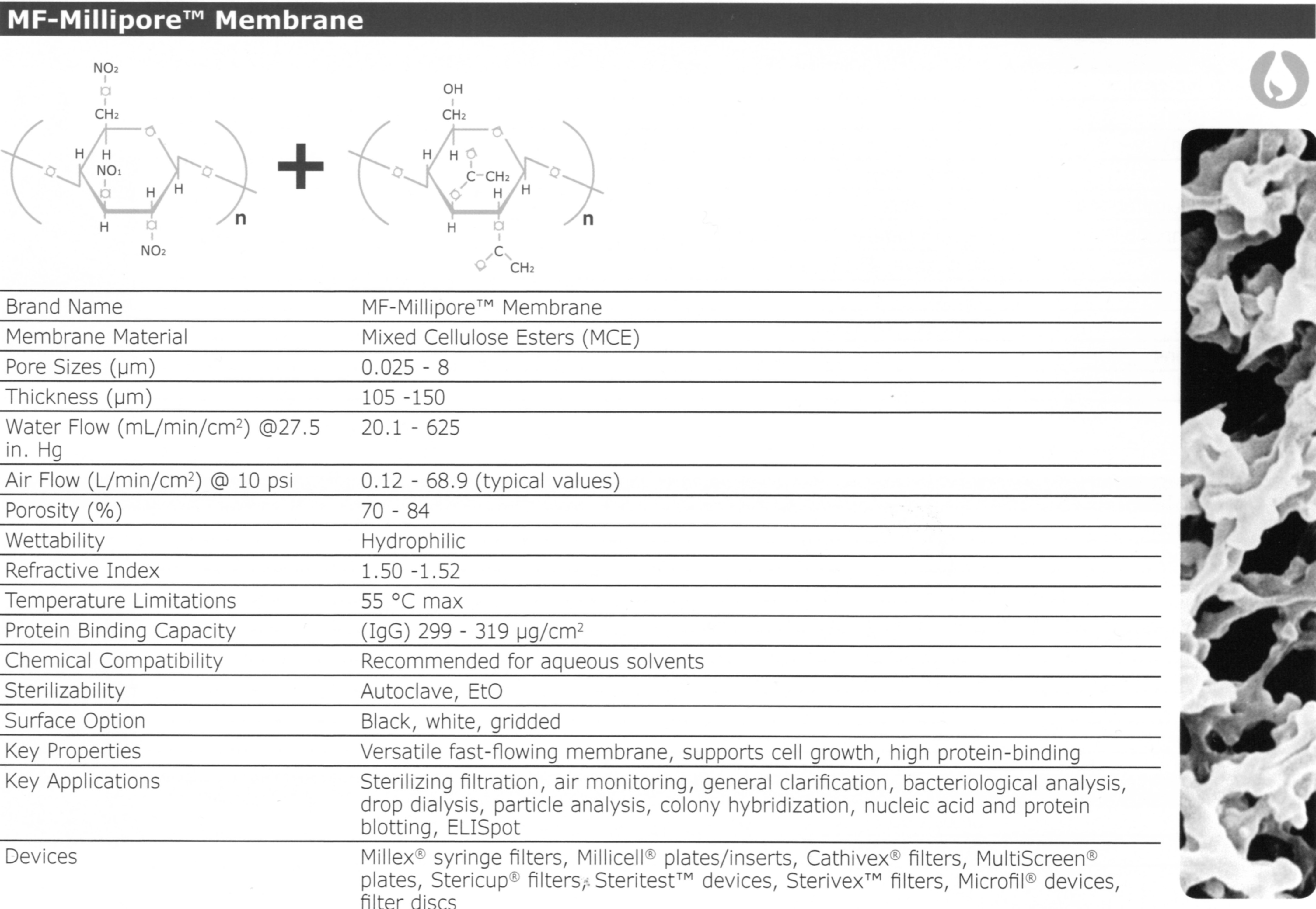 16. 11. 2020
PŘÍRODNÍ POLYMERY CELULÓZA PŘF MU  7 2020 část 4
60
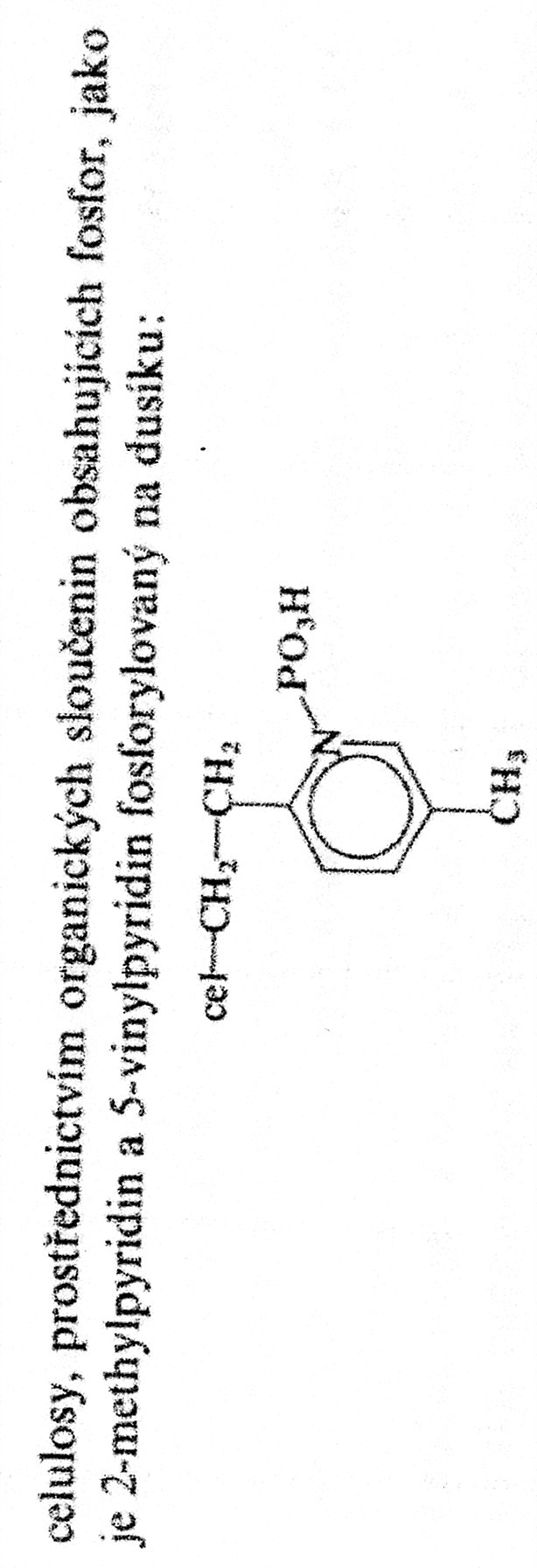 Snížená hořlavost viskózových vláken vnesením FOSFORU do makromolekuly celulózy
16. 11. 2020
PŘÍRODNÍ POLYMERY CELULÓZA PŘF MU  7 2020 část 4
61
CELOFÁN
Postup jako u viskózového vlákna, ale lití z PLOCHÉ HUBICE  do srážedla
Křehká fólie > měkčení glycerolem (cca. 10 – 15 % hmot.)
Často lakován nitrocelulózovými laky > potravinářské obaly a obaly na cigarety (nyní BOPP – biaxiálně orientovaná polypropylénová fólie)
Po zvlhčení tvarovatelný > uzavírání sklenic se zavařeninami atd.
Po zvlhčení POLOPROPUSTNÁ MEMBRÁNA > HEMOdialýza (dříve)
16. 11. 2020
PŘÍRODNÍ POLYMERY CELULÓZA PŘF MU  7 2020 část 4
62
CELOFÁN – PRVNÍ UMĚLÁ LEDVINA
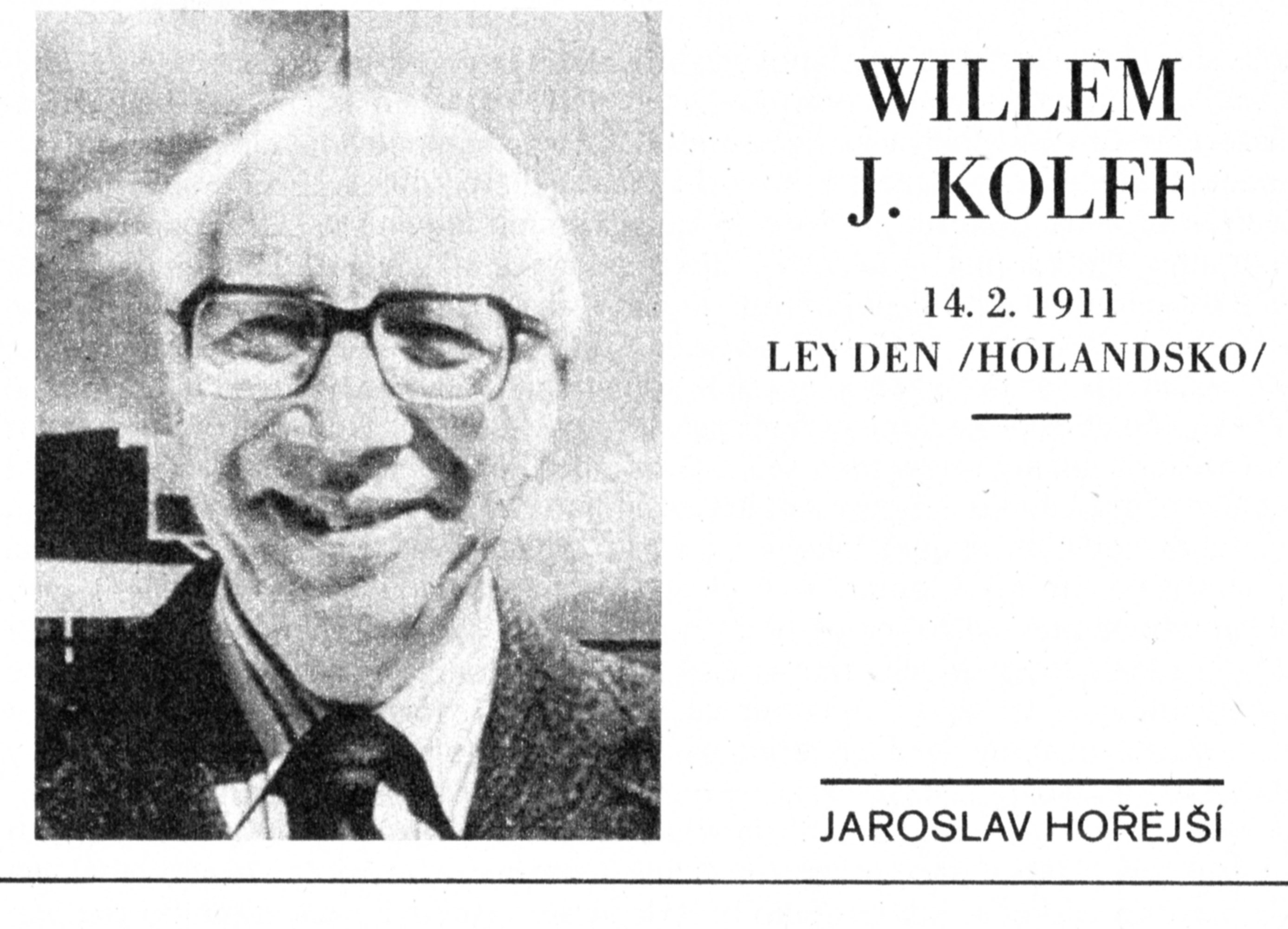 Vynalezeno v letech 1942 – 1943
Do té doby bylo onemocnění jistou smrtí
Testováno na močovině
16. 11. 2020
PŘÍRODNÍ POLYMERY CELULÓZA PŘF MU  7 2020 část 4
63
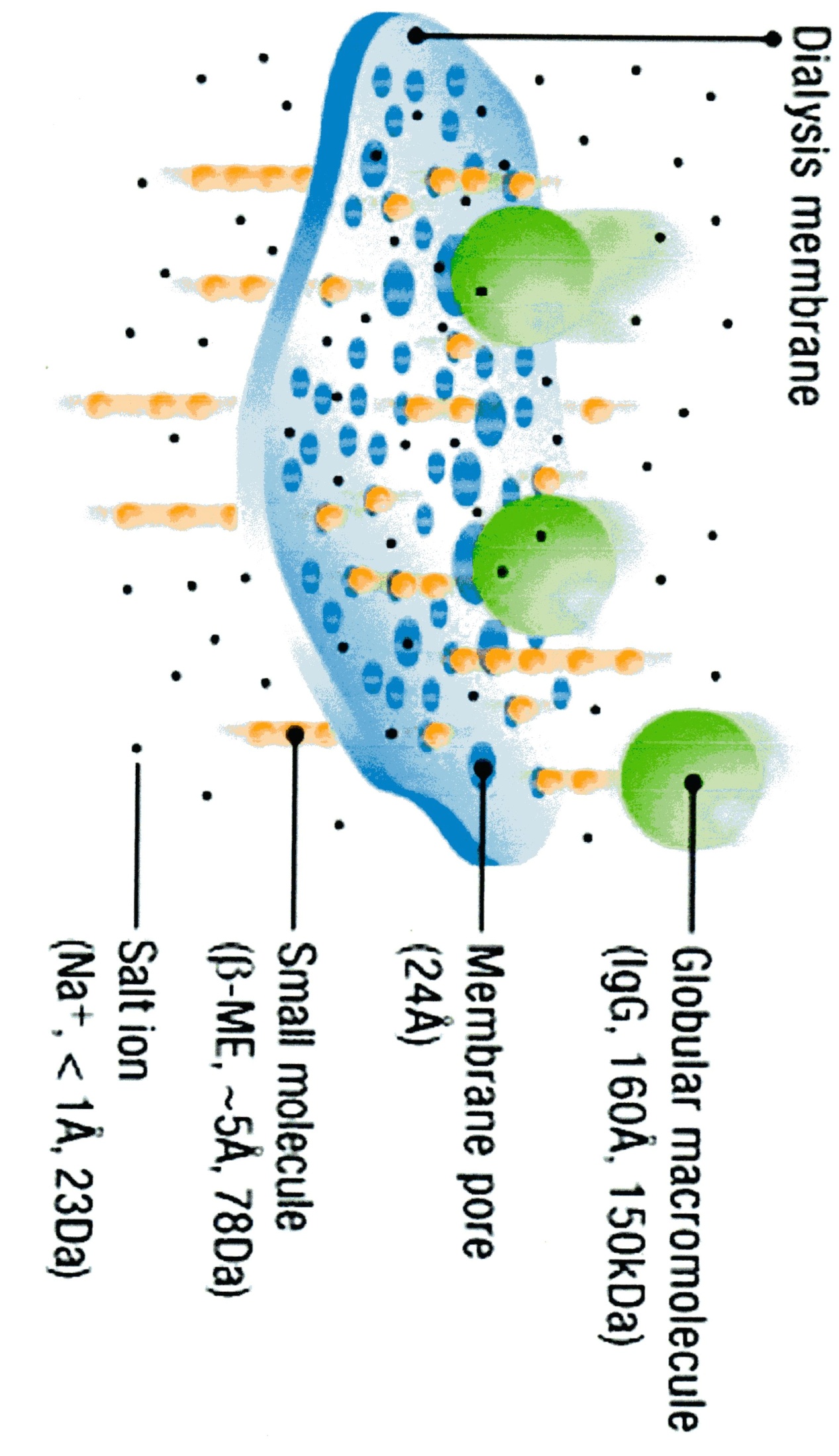 Malé molekuly (močovina, ionty atd. > procházejí
Velké molekuly bílkovin (Globular macromolecules) > NEPROCHÁZEJÍ
16. 11. 2020
PŘÍRODNÍ POLYMERY CELULÓZA PŘF MU  7 2020 část 4
64
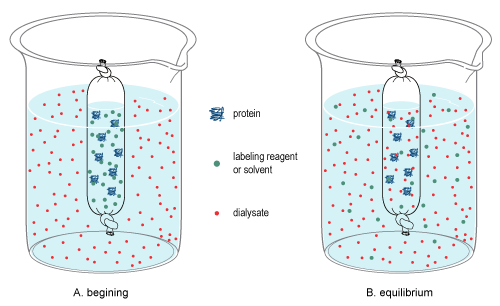 Labeling Agent = značkovací látka
16. 11. 2020
PŘÍRODNÍ POLYMERY CELULÓZA PŘF MU  7 2020 část 4
65
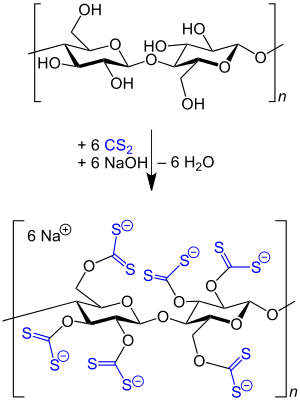 Pro celofán musí být obsah a celulózy vysoký, cca. 89 – 90 % hmot.
XANTOGENACE CELULÓZY
Ještě jednou toto schéma
16. 11. 2020
PŘÍRODNÍ POLYMERY CELULÓZA PŘF MU  7 2020 část 4
66
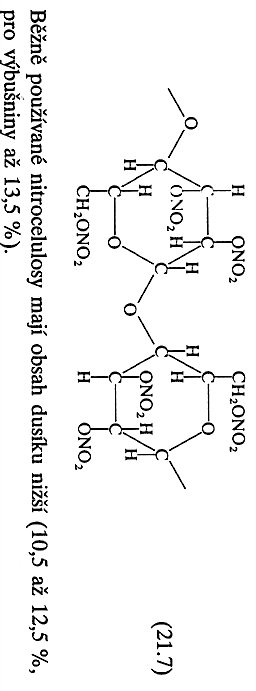 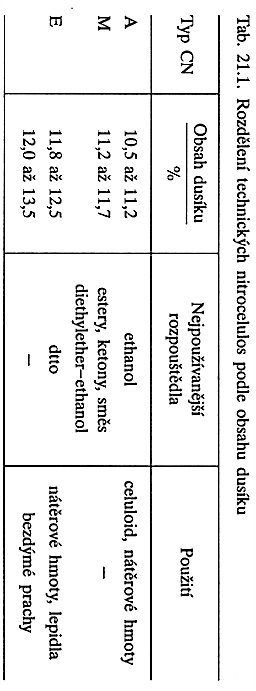 16. 11. 2020
PŘÍRODNÍ POLYMERY CELULÓZA PŘF MU  7 2020 část 4
67
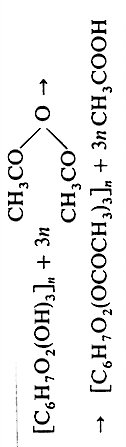 Acetát celulózy > vlákna, plasty
Kdysi vyráběla SYNTHESIA  Pardubice
Nyní např. www.mazzucchelli.it > pro designové výrobky, např. brýle
16. 11. 2020
PŘÍRODNÍ POLYMERY CELULÓZA PŘF MU  7 2020 část 4
68
Vlákna na bázi celulózy výrobní schémata I
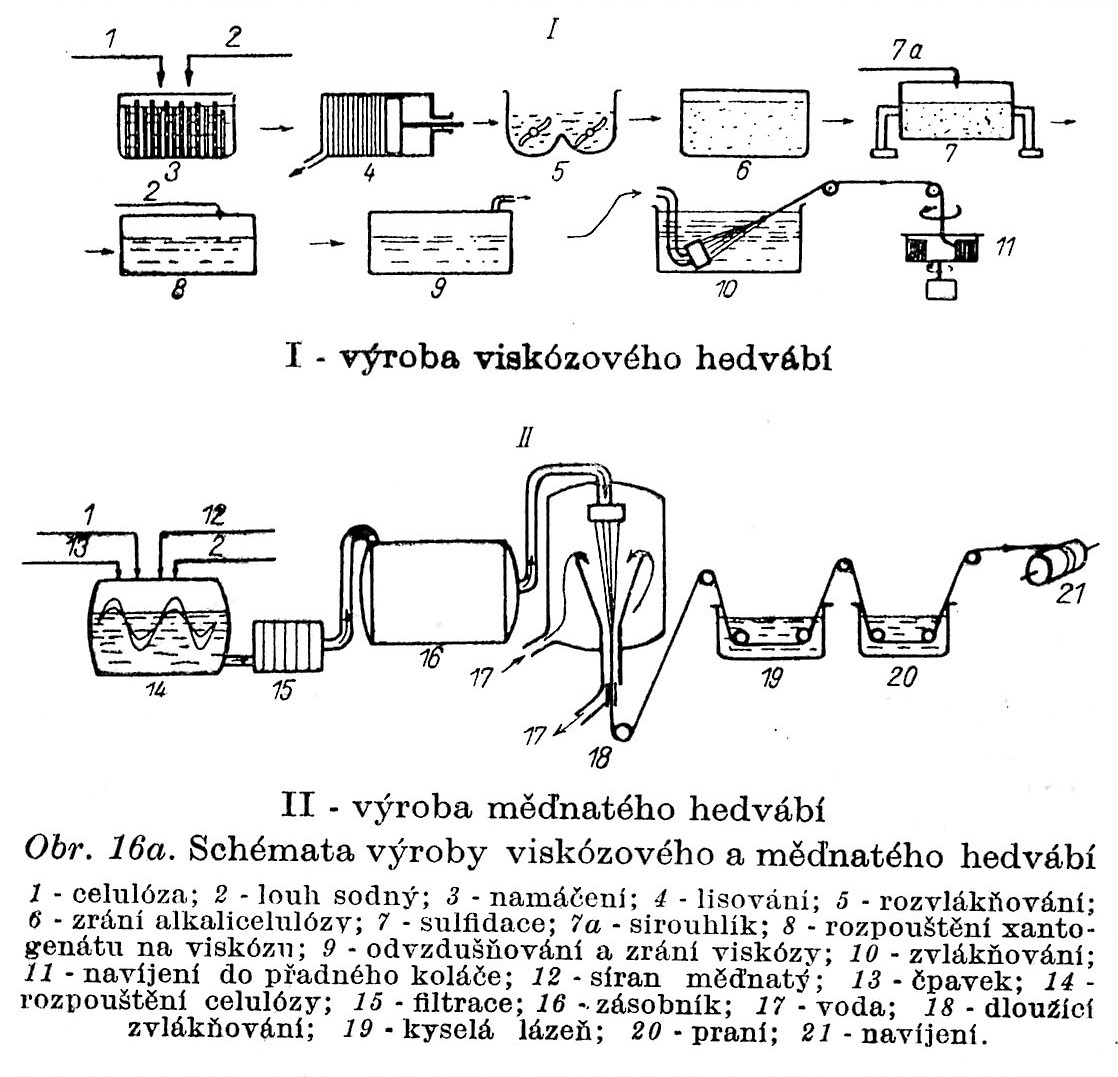 16. 11. 2020
PŘÍRODNÍ POLYMERY CELULÓZA PŘF MU  7 2020 část 4
69
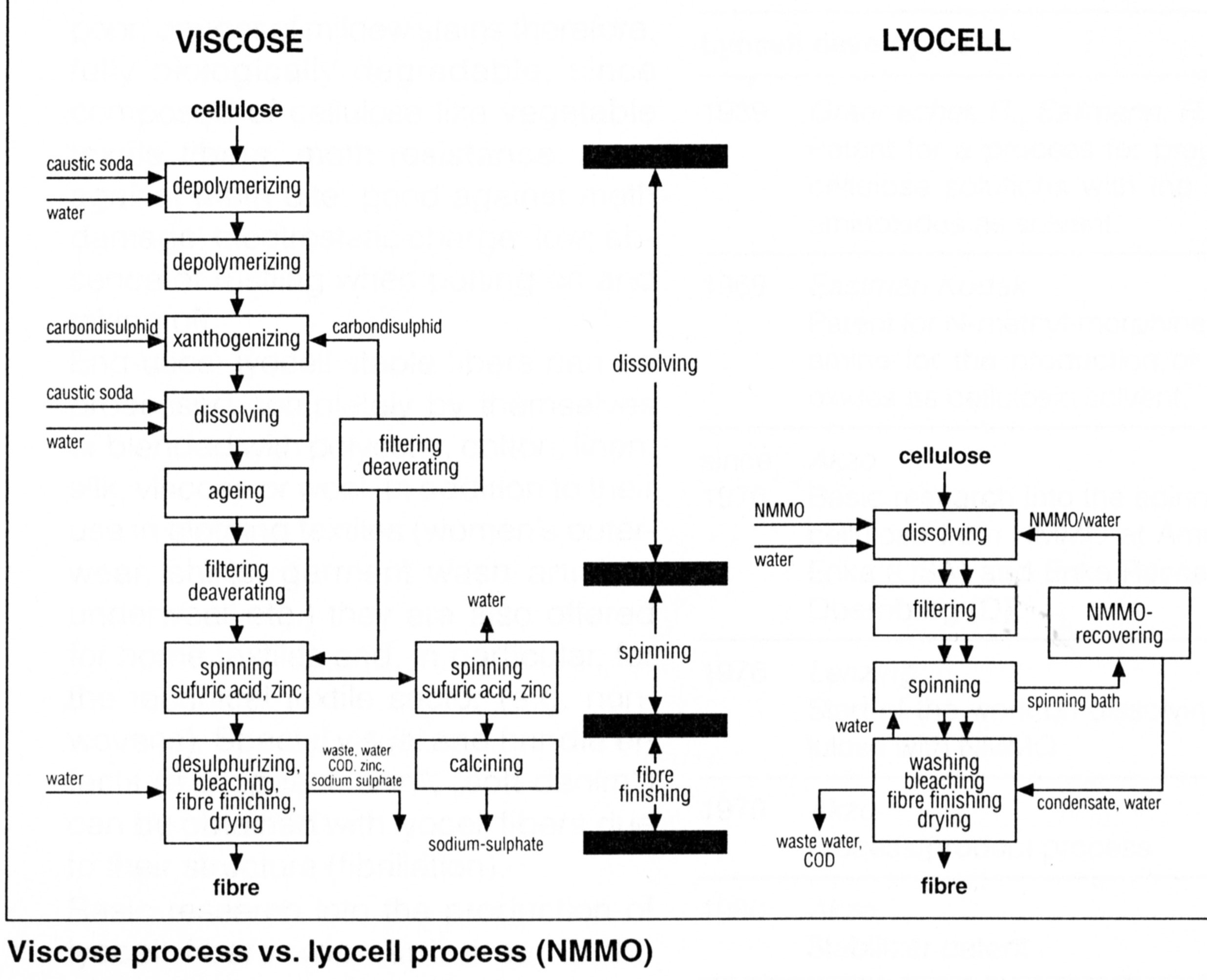 16. 11. 2020
PŘÍRODNÍ POLYMERY CELULÓZA PŘF MU  7 2020 část 4
70
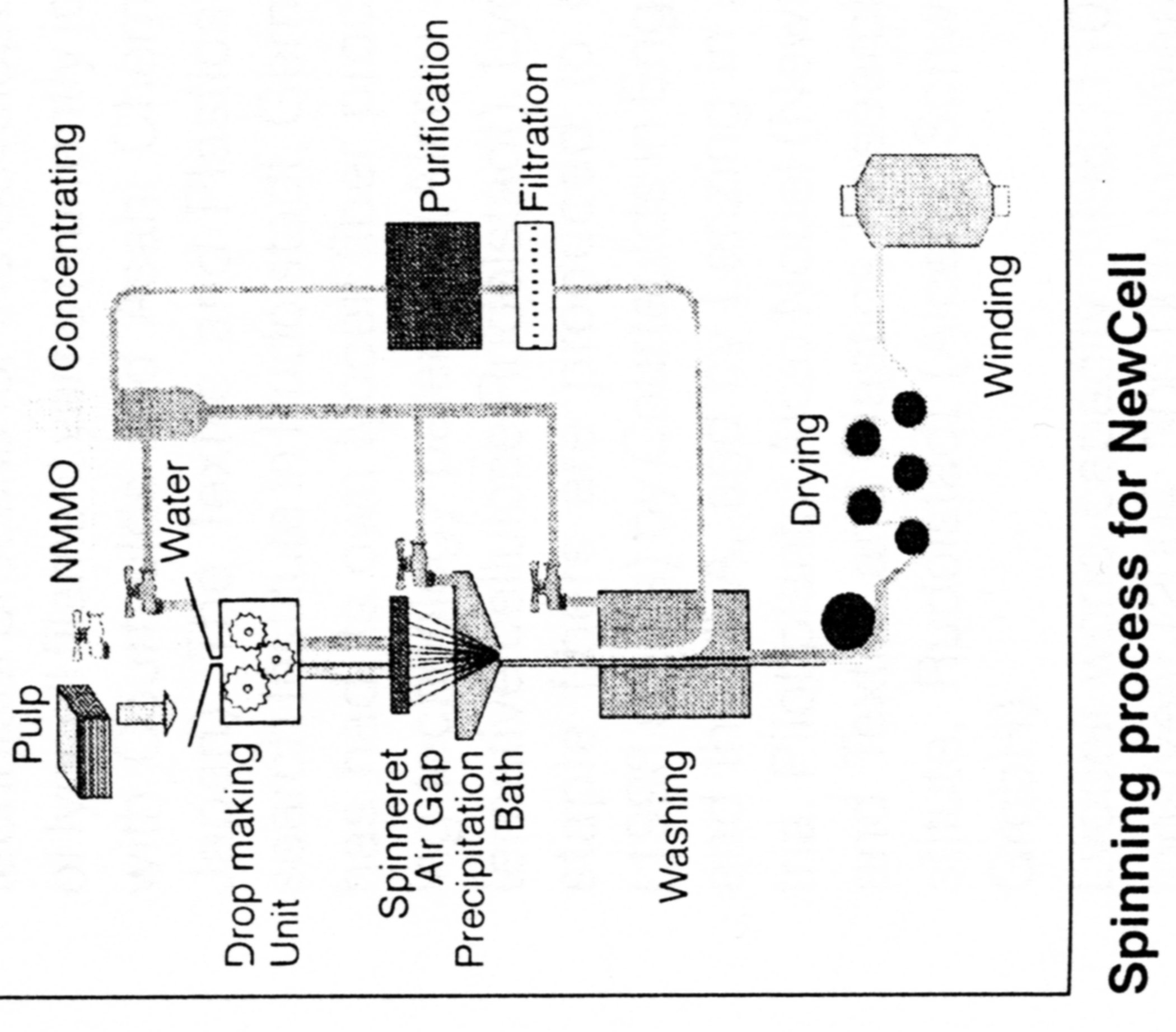 16. 11. 2020
PŘÍRODNÍ POLYMERY CELULÓZA PŘF MU  7 2020 část 4
71
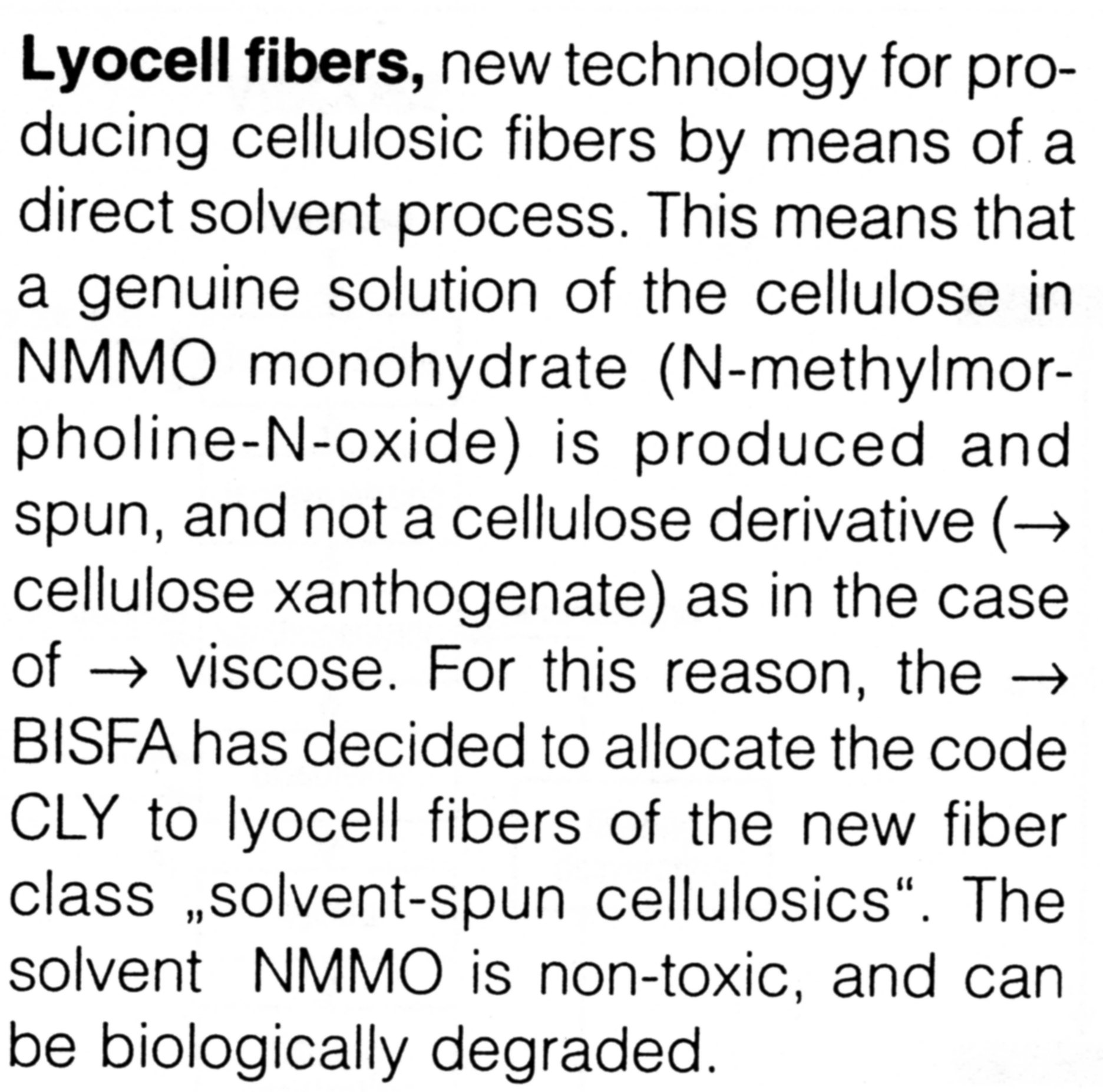 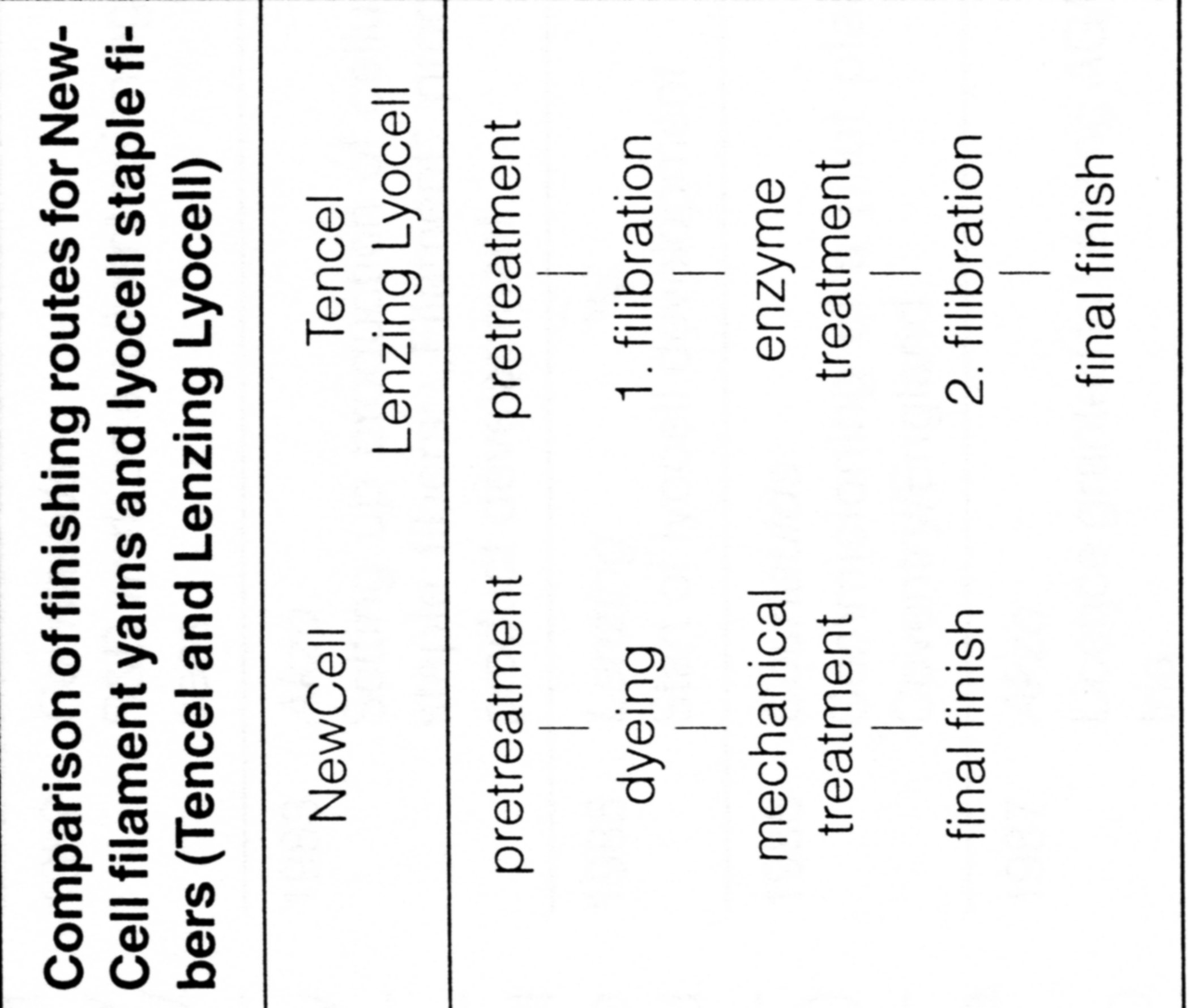 16. 11. 2020
PŘÍRODNÍ POLYMERY CELULÓZA PŘF MU  7 2020 část 4
72
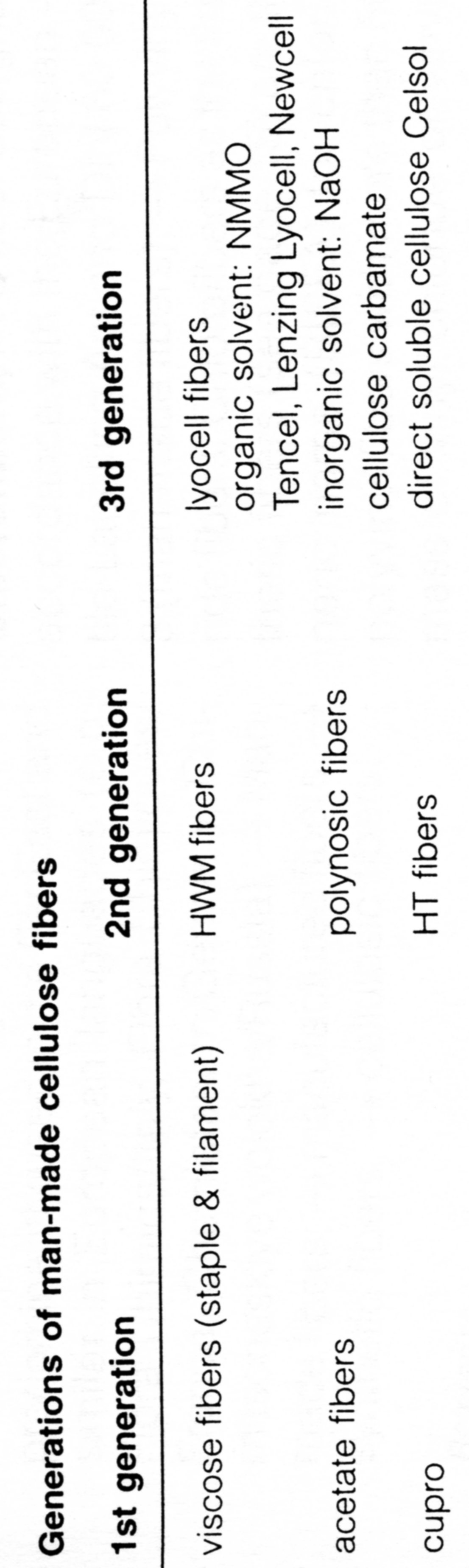 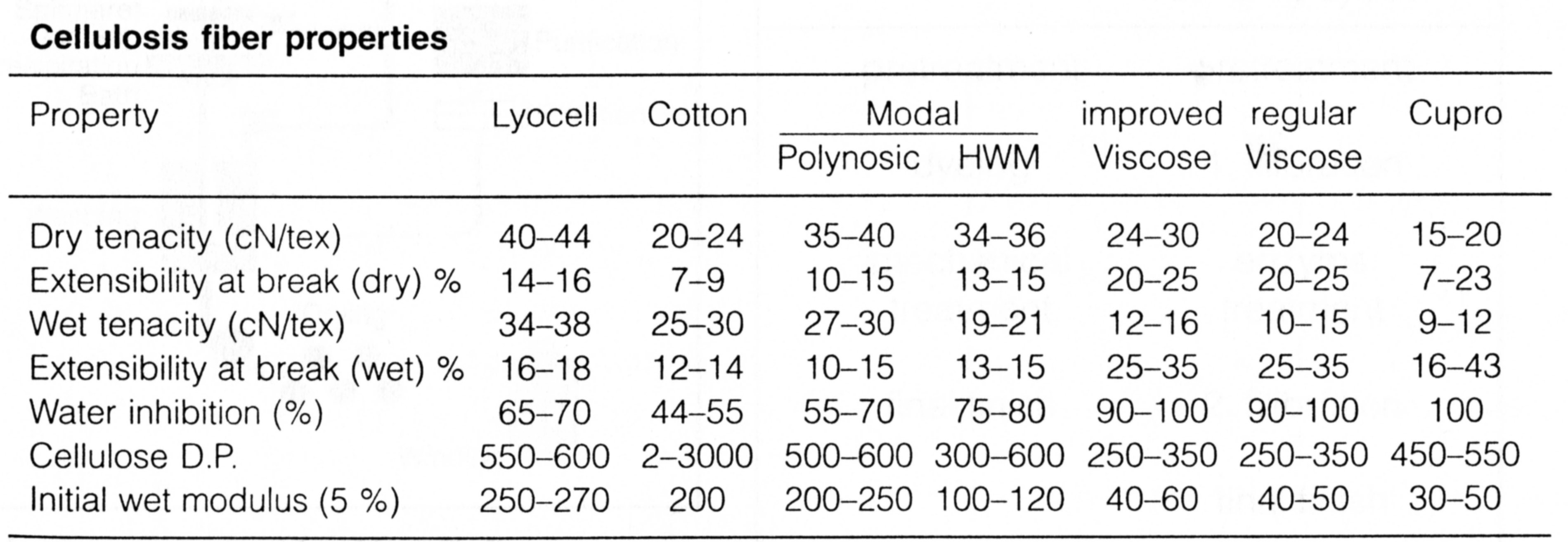 16. 11. 2020
PŘÍRODNÍ POLYMERY CELULÓZA PŘF MU  7 2020 část 4
73
Vlákna na bázi celulózy výrobní schéma II
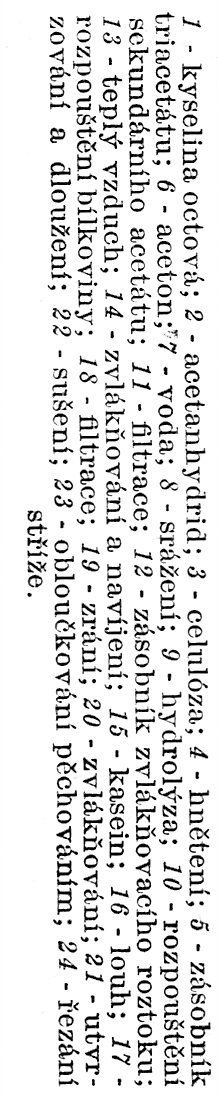 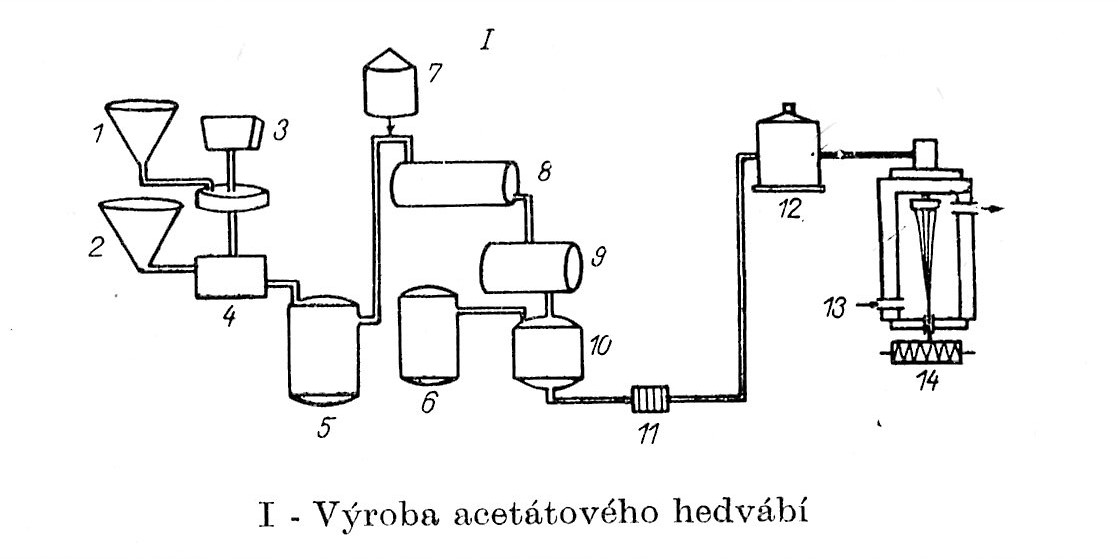 16. 11. 2020
PŘÍRODNÍ POLYMERY CELULÓZA PŘF MU  7 2020 část 4
74
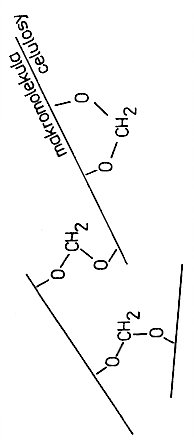 Vazba molekul celulózy > sesíťovaná vlákna
Vazba přes –OH skupiny na RŮZNÝCH ŘETĚZCÍCH JE ŽÁDOUCÍ
Vazba přes –OH skupiny na jednom řetězci není žádoucí
Umělý pergamen – H2SO4 > balení tuků
Vulkánfíbr – ZnCl2 > kufry, složky
16. 11. 2020
PŘÍRODNÍ POLYMERY CELULÓZA PŘF MU  7 2020 část 4
75
Mikrokrystalická celulóza
Inertní látka pro přenos účinné látky léčiv a potravinových doplňků
Nakypřovací prostředek v potravinách
Vláknitá přísada do potravin
16. 11. 2020
PŘÍRODNÍ POLYMERY CELULÓZA PŘF MU  7 2020 část 4
76
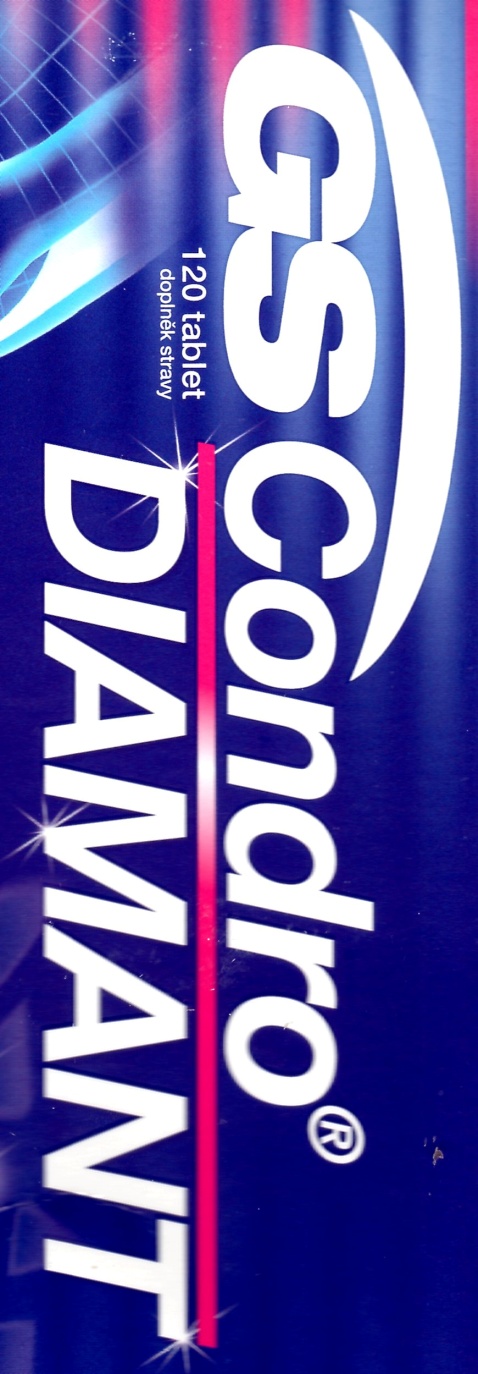 Deriváty celulózy ve farmacii
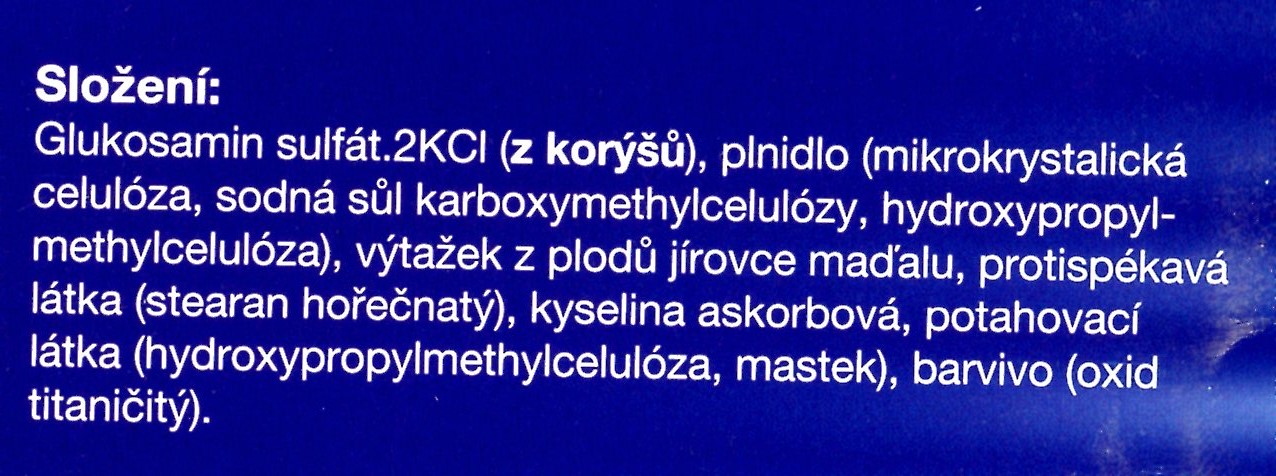 16. 11. 2020
PŘÍRODNÍ POLYMERY CELULÓZA PŘF MU  7 2020 část 4
77
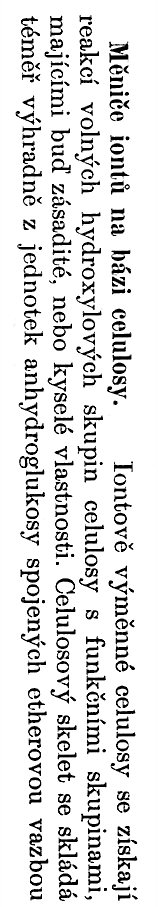 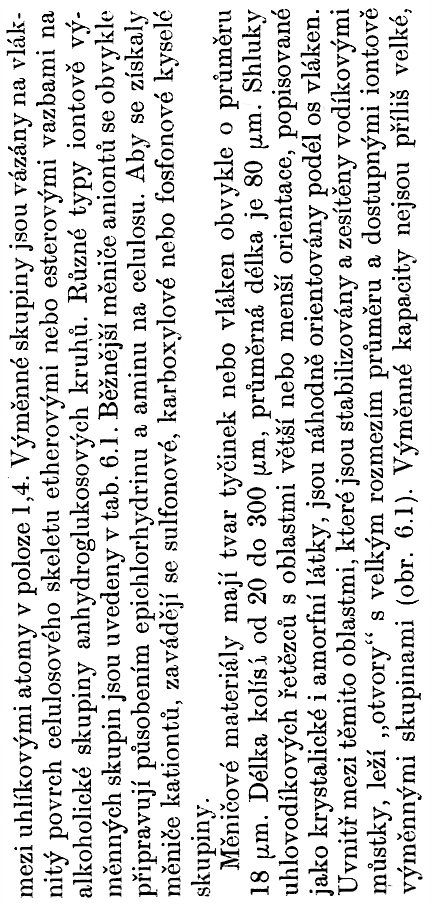 Celulóza jako  MĚNIČ IONTŮ
16. 11. 2020
PŘÍRODNÍ POLYMERY CELULÓZA PŘF MU  7 2020 část 4
78
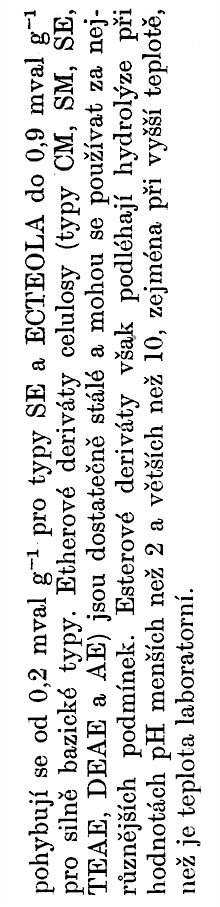 Celulóza jako  MĚNIČ IONTŮ
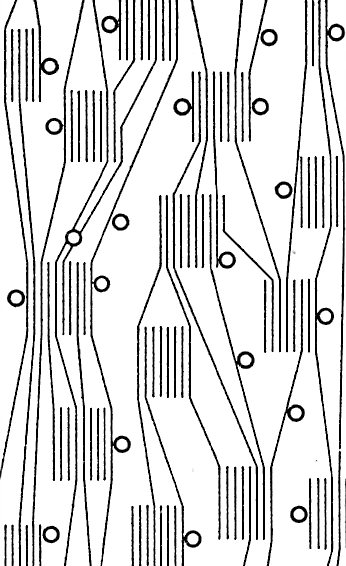 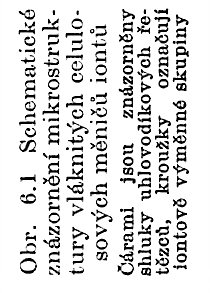 16. 11. 2020
PŘÍRODNÍ POLYMERY CELULÓZA PŘF MU  7 2020 část 4
79
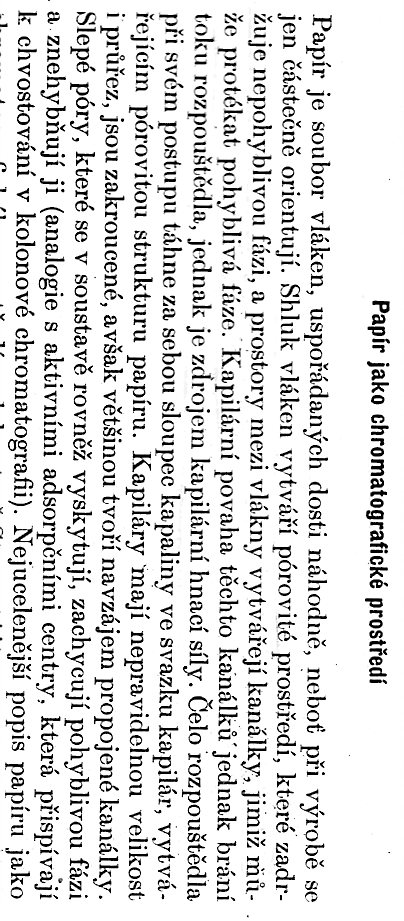 Celulóza jako CHROMATOGRAFICKÝ MATERIÁL
16. 11. 2020
PŘÍRODNÍ POLYMERY CELULÓZA PŘF MU  7 2020 část 4
80
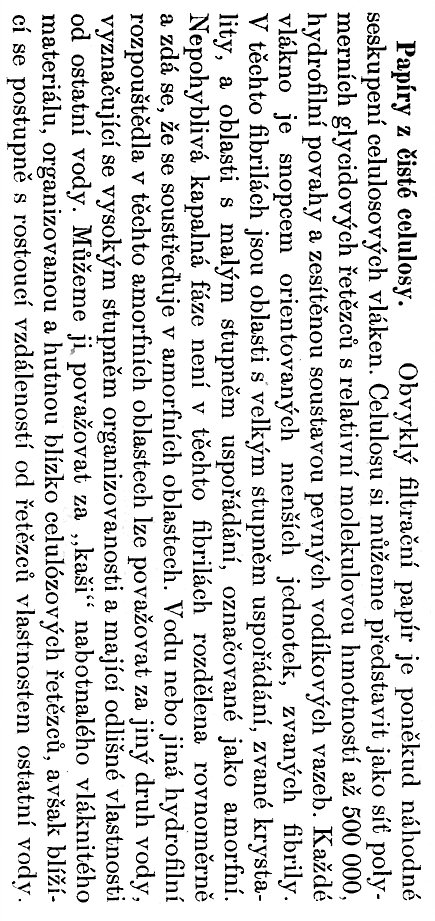 Celulóza jako CHROMATOGRAFICKÝ MATERIÁL
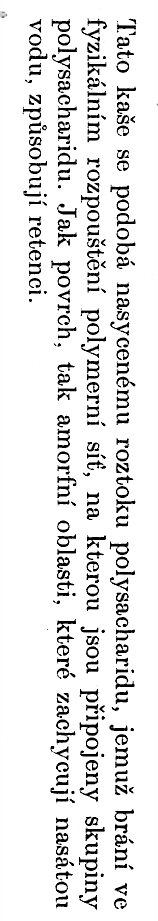 16. 11. 2020
PŘÍRODNÍ POLYMERY CELULÓZA PŘF MU  7 2020 část 4
81
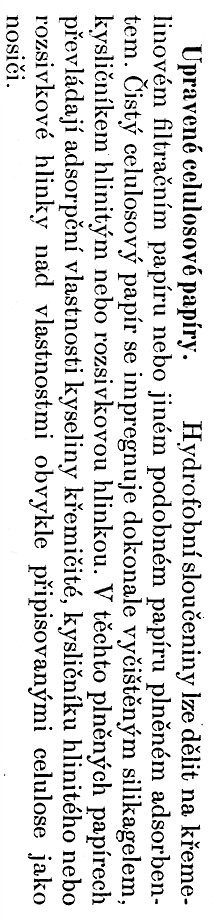 Celulóza jako CHROMATOGRAFICKÝ MATERIÁL
KŘEMELINA
16. 11. 2020
PŘÍRODNÍ POLYMERY CELULÓZA PŘF MU  7 2020 část 4
82